DATA ENGINEERING 1


NOSQL
OCTOBER 2024
Laszlo Sallo
NOSQL
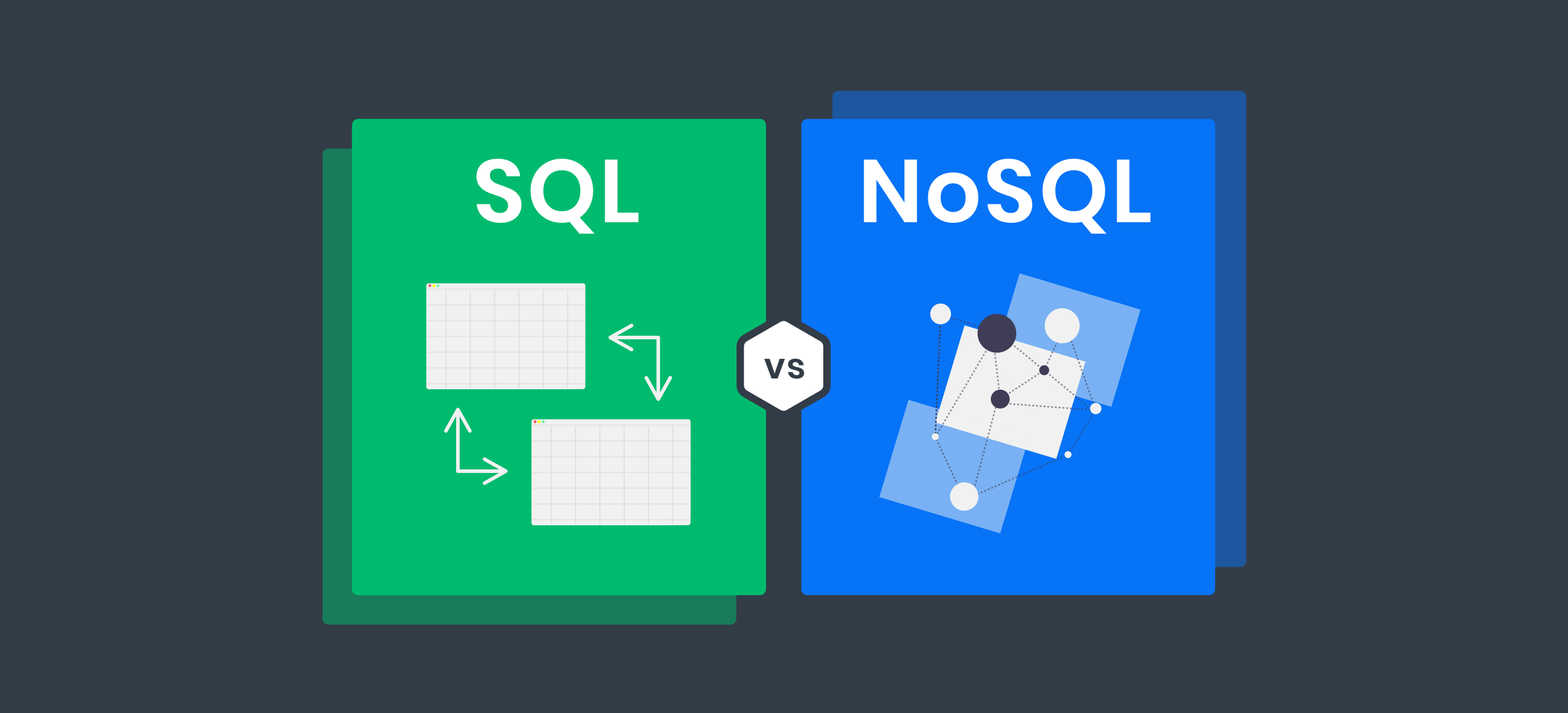 INTEGRITY AND CONSISTENCY
BASICALLY AVAILABLE
SOFT STATE
EVENTUAL CONSISTENCY
BASE
INTERFACE
SQL
ActionScript Bash C C# C++ Clojure Common Lisp Crystal D Dart Delphi Elixir emacs lisp Erlang Fancy gawk GNU Prolog Go Haskell Haxe Io Java Julia Lasso Lua Matlab mruby Nim Node.js Objective-C OCaml Pascal Perl PHP PL/SQL Pure Data Python R Racket Rebol Ruby Rust Scala Scheme Smalltalk Swift Tcl VB VCL Xojo …
SCHEMALESS OR SCHEMA FREE
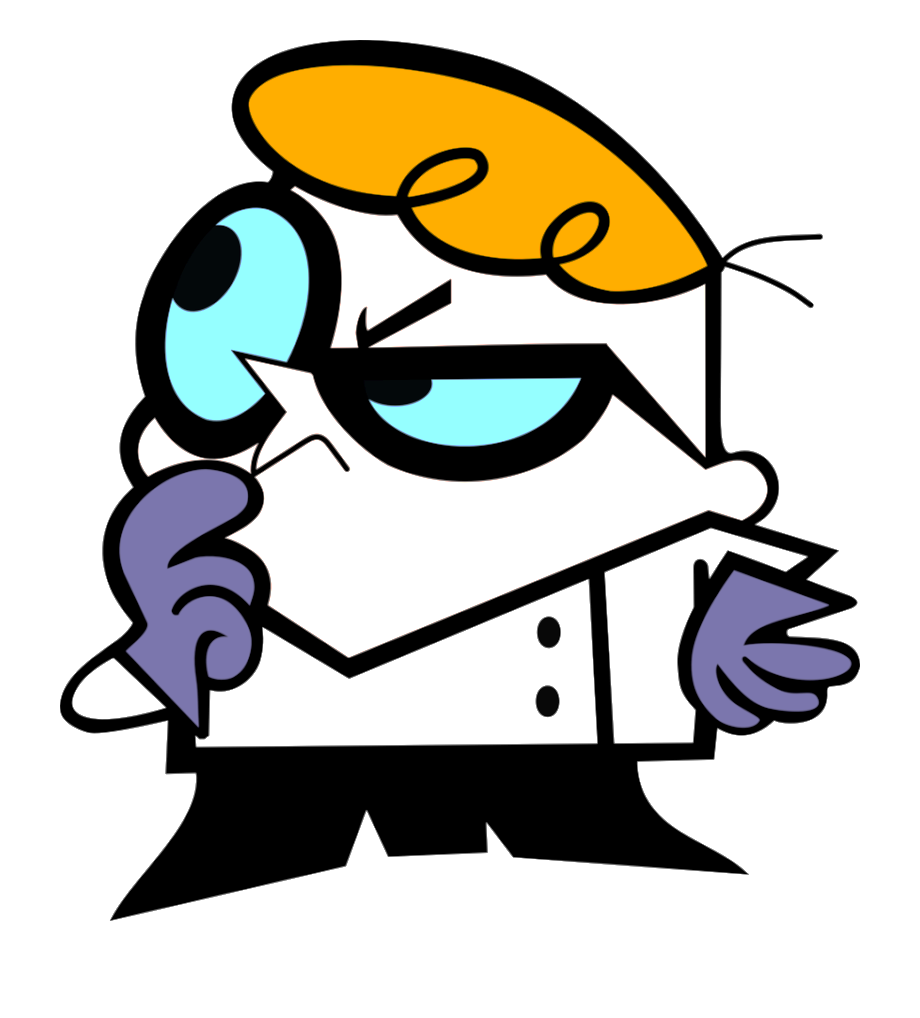 A SMART DATABASE CAN FIGURE OUT 
THE DATATYPE
THE STRUCTURE
ALGORITHMS DEEP IN THE DATABASE
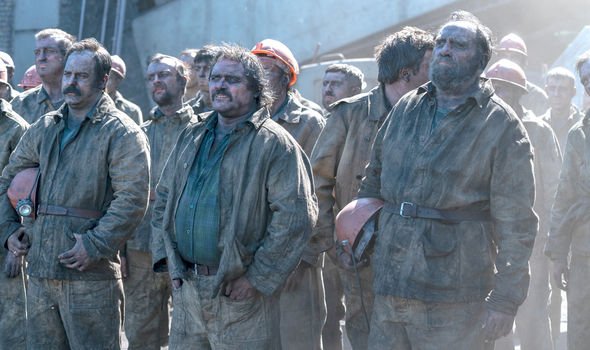 NO NEED TO MINE
MADE FOR CLOUD
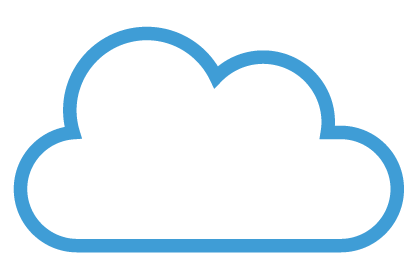 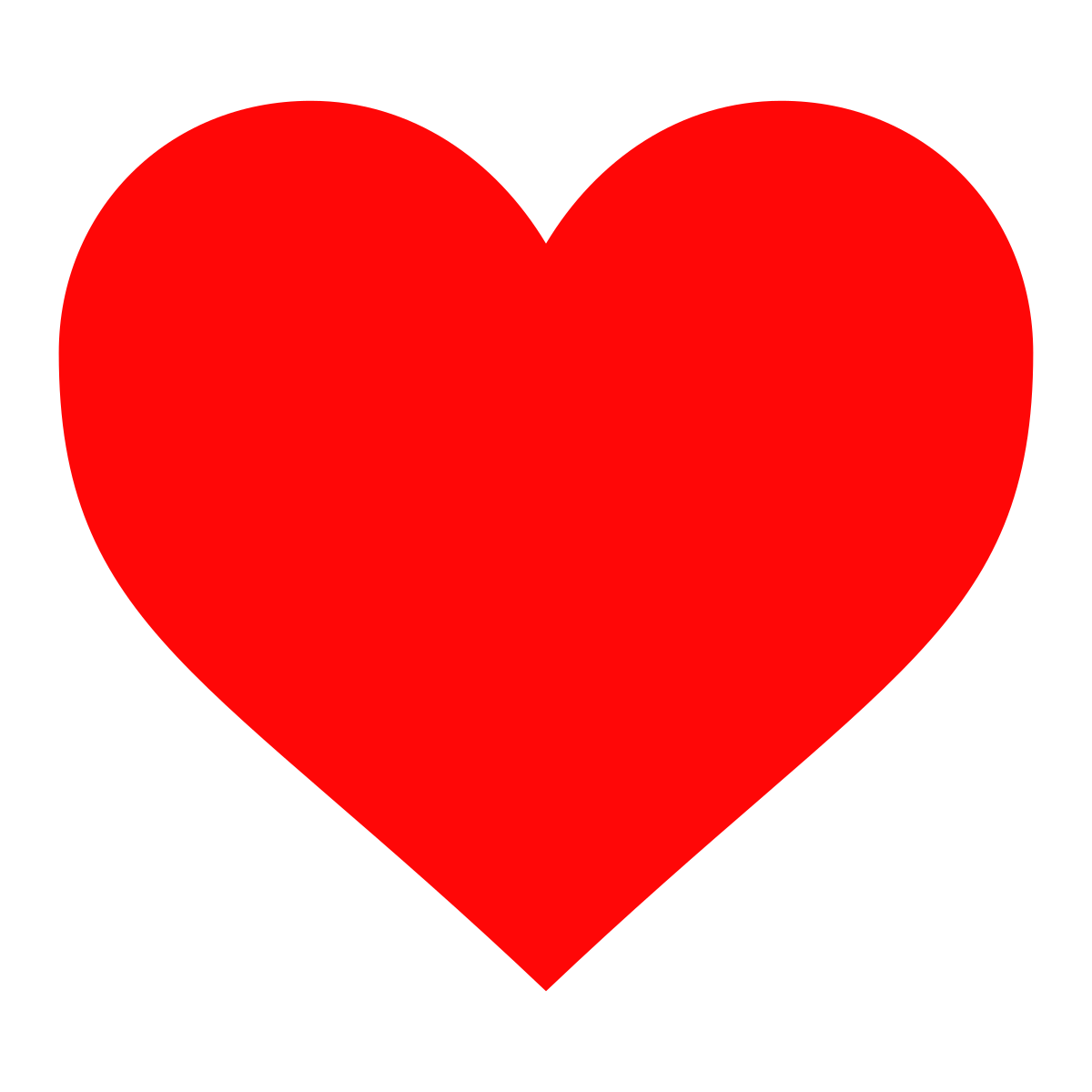 NOSQL CLASSIFICATION
KEY-VALUE STORES
TIME SERIES DBMS 
DOCUMENT STORES
COLUMN STORES
SEARCH ENGINES
GRAPH DBMS
100s 
OF NOSQL 
SOLUTIONS
DB-ENGINES.COM
YOUR ULTIMATE SOURCE TO 

EXPLORE
	http://db-engines.com/en/system/MySQL
	http://db-engines.com/en/system/Elasticsearch

CATEGORIZE / KNOW THE TRENDS 
	http://db-engines.com/en/ranking_categories
	http://db-engines.com/en/ranking_osvsc
	http://db-engines.com/en/ranking_trend

COMPARE
	
	http://db-engines.com/en/system/Elasticsearch%3BMongoDB
THE NEW TOOLS
NOSQL


SET OF SOLUTIONS
PERFORMANCE ORIENTED
DATABASE
OPERATIONAL AND ANALYTICAL 
STRUCTURED/ SEMI-STRUCTURED
BIG DATA


SET OF SOLUTIONS
DATA VOLUME ORIENTED
DATA FRAMEWORK
ANALYTICAL 
MAINLY UNSTRUCTURED
GAME
WHICH ONE YOU 
WOULD ASSOCIATE 
WITH 
RDBMS, 
NOSQL, 
BIGDATA ?
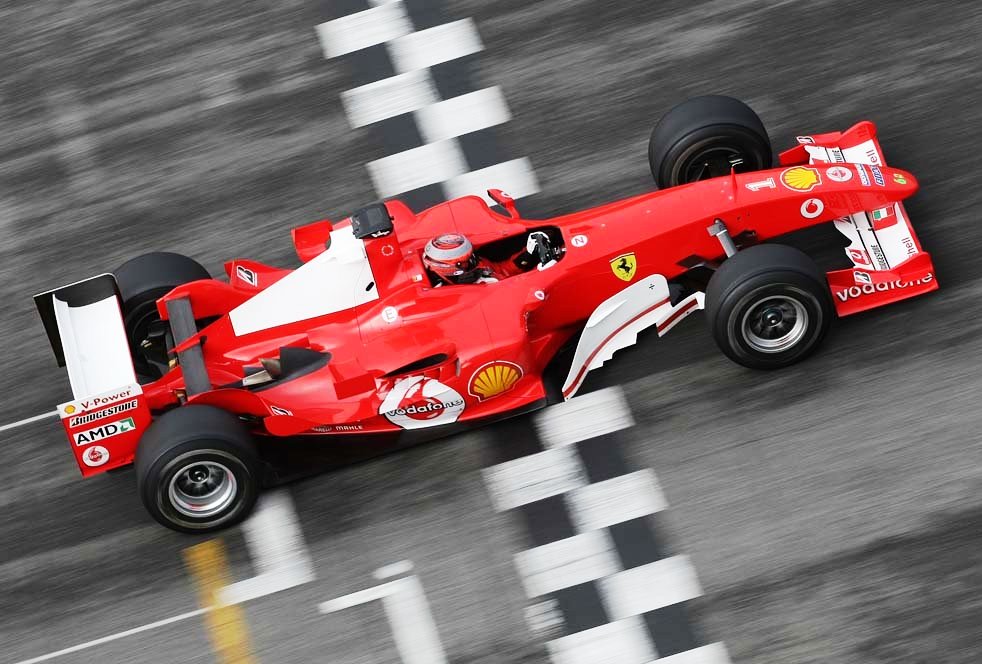 1
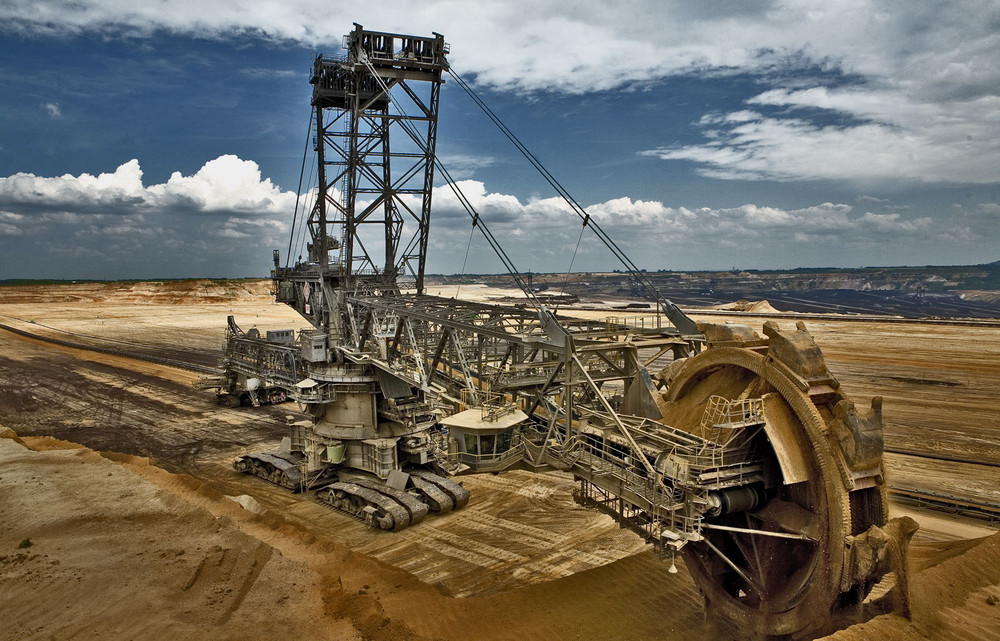 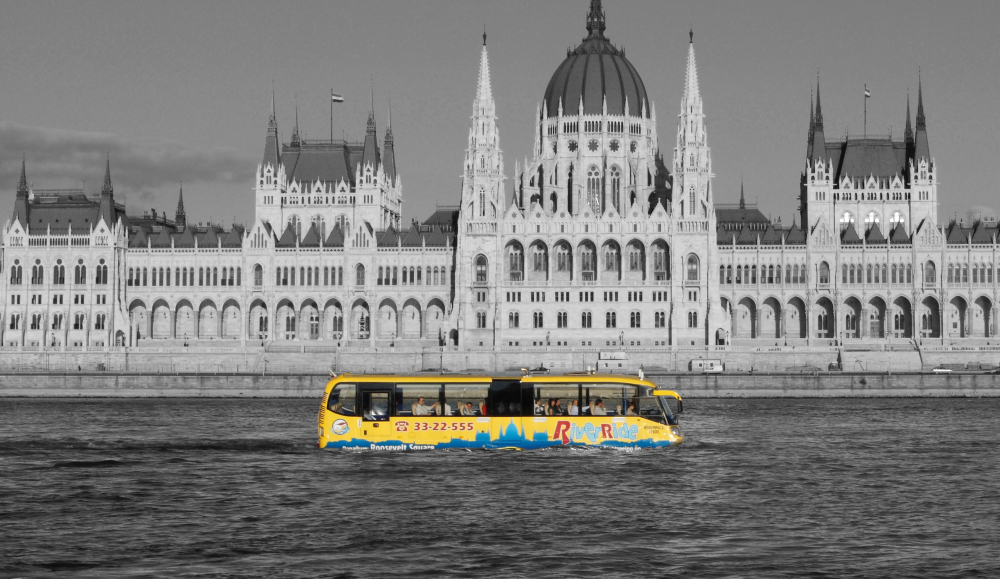 2
3
NOSQL CLASSIFICATION
KEY-VALUE STORES
TIME SERIES DBMS 
DOCUMENT STORES
COLUMN STORES
SEARCH ENGINES
GRAPH DBMS
KEY-VALUE DATA FORM - EXAMPLES
KEY-VALUE STORE FEATURES
SIMPLEST DBMS VARIANT
EASY TO SCALE
HIGH PERFORMANCE (MANY TIMES IN MEMORY)
KEY-VALUE STORE RANK
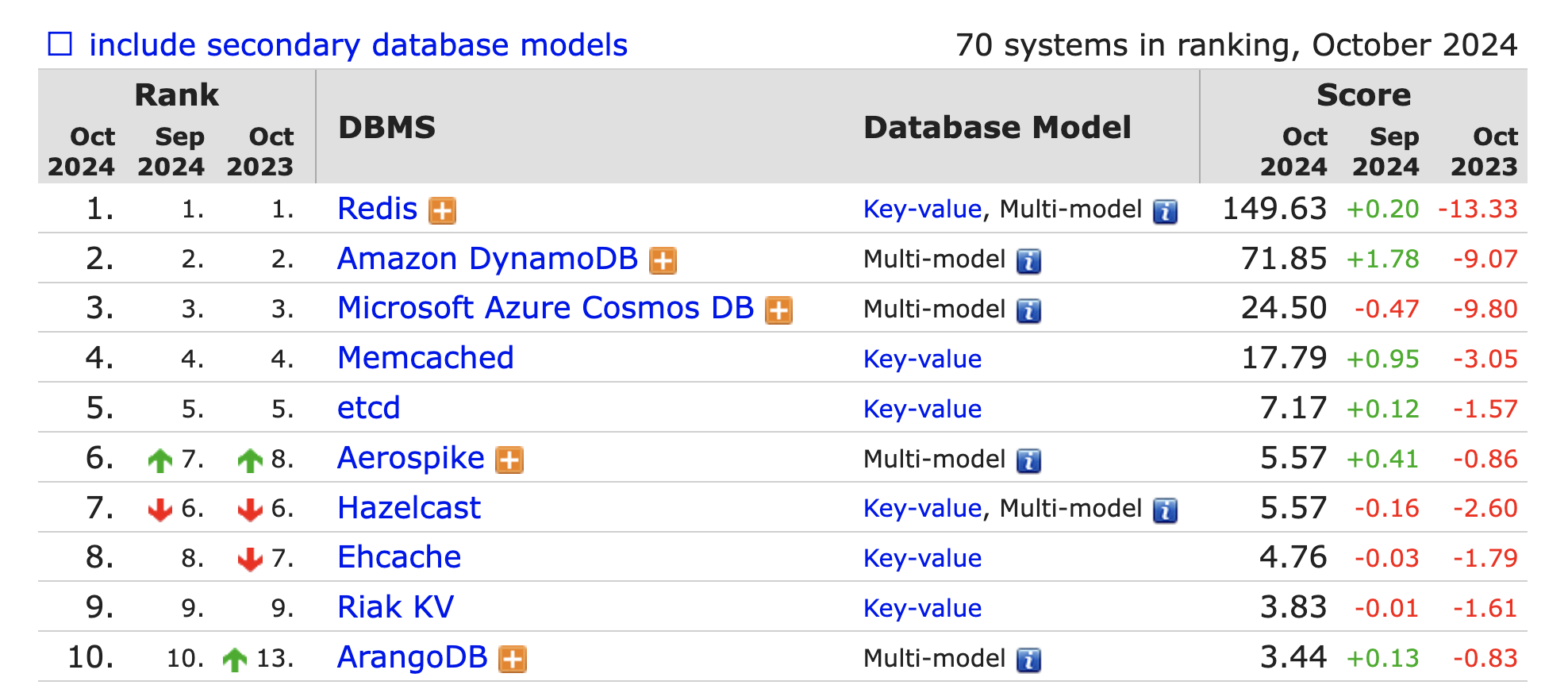 REDIS IN CLOUD
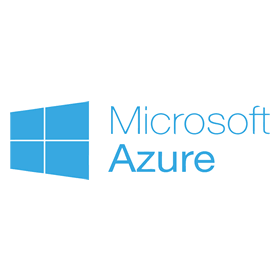 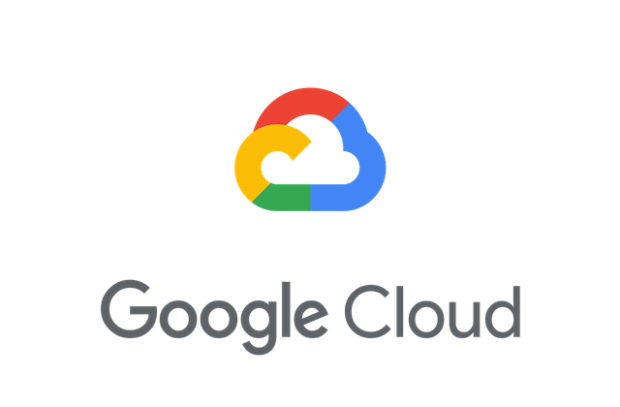 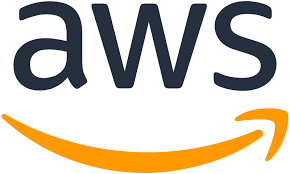 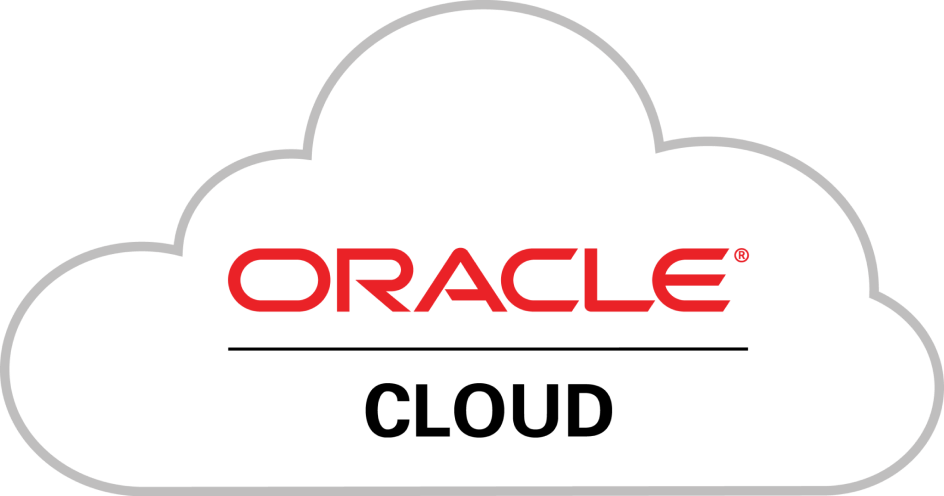 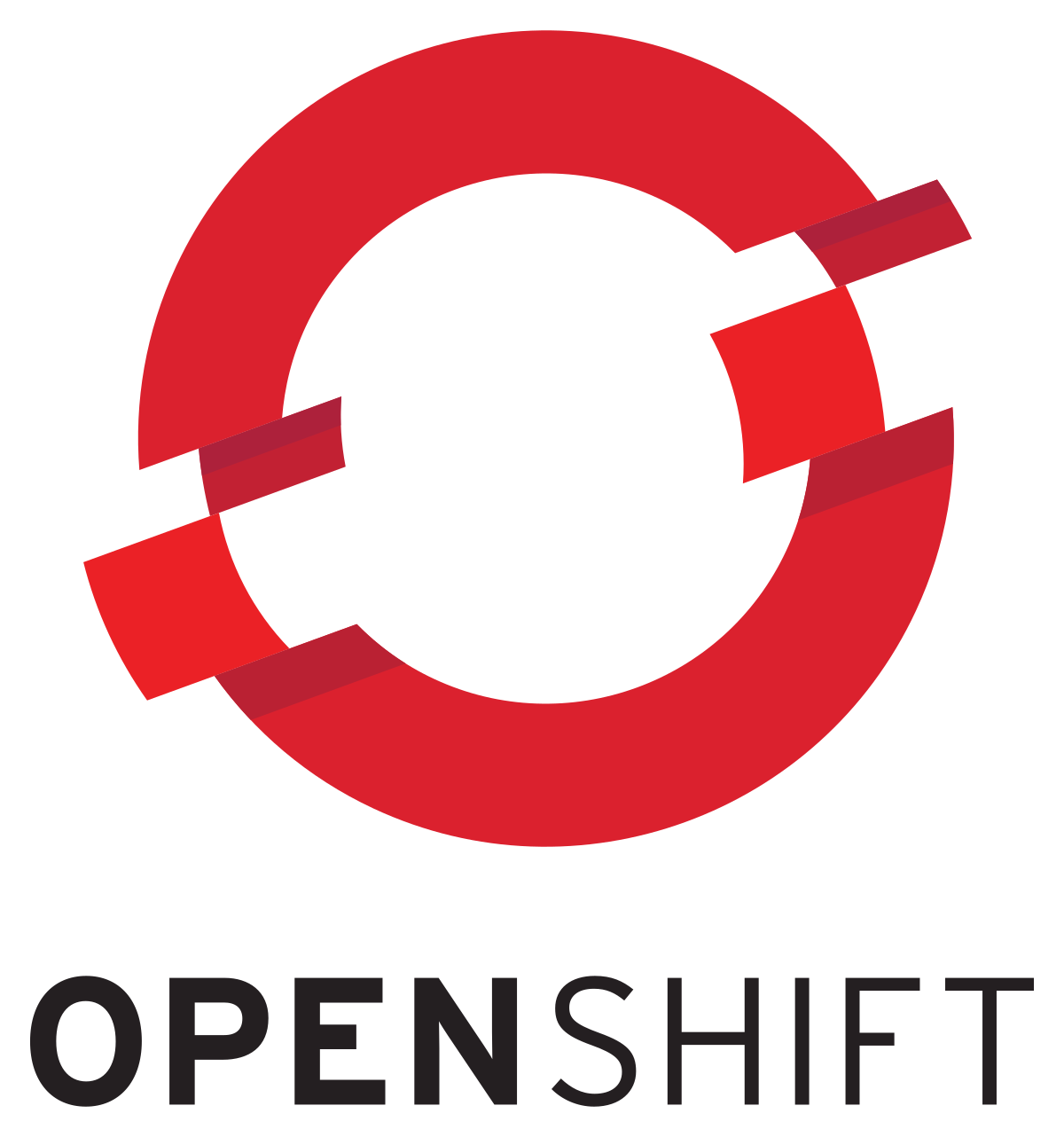 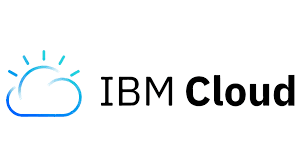 ACCESS REDIS
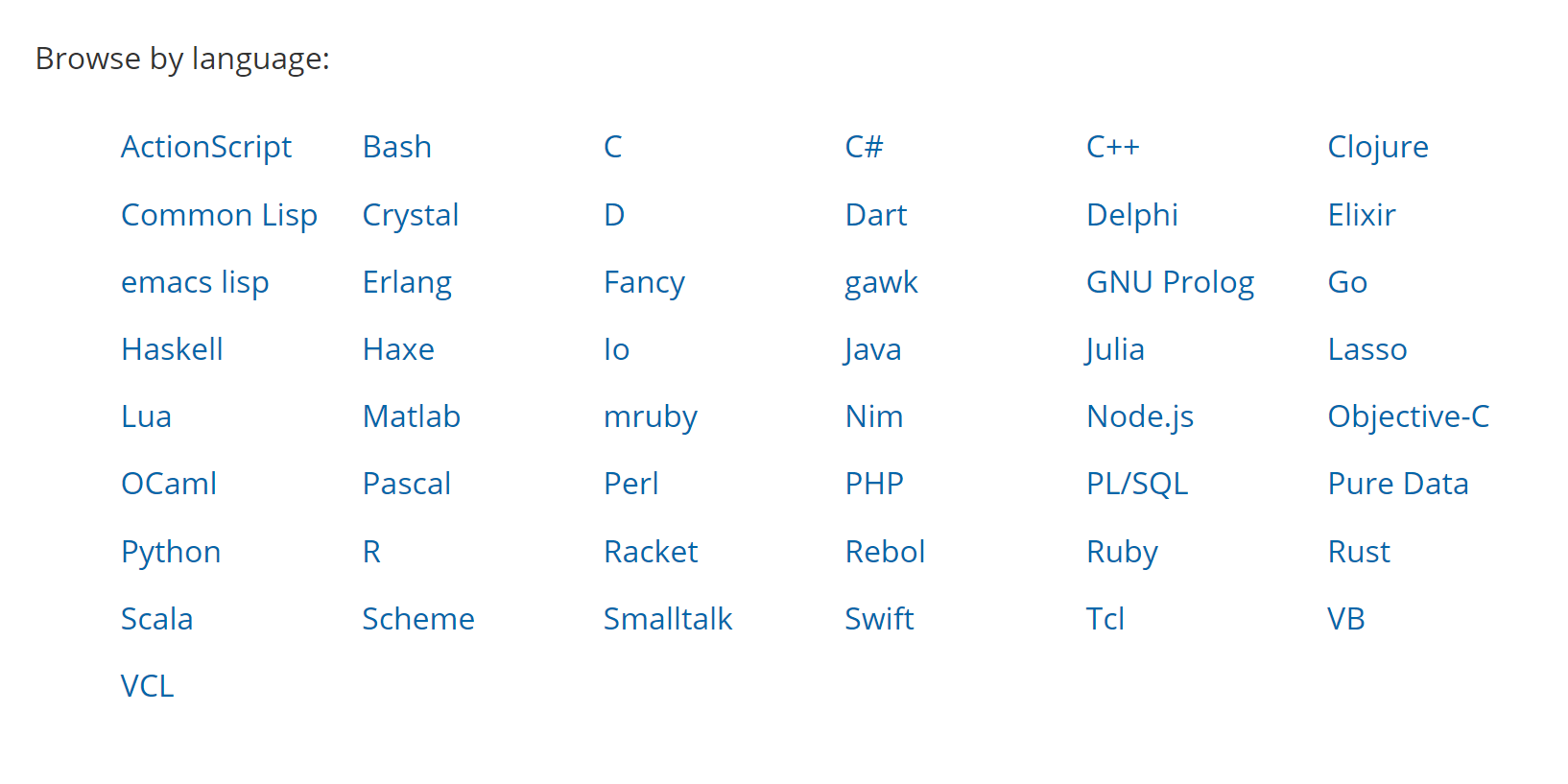 PRACTICE
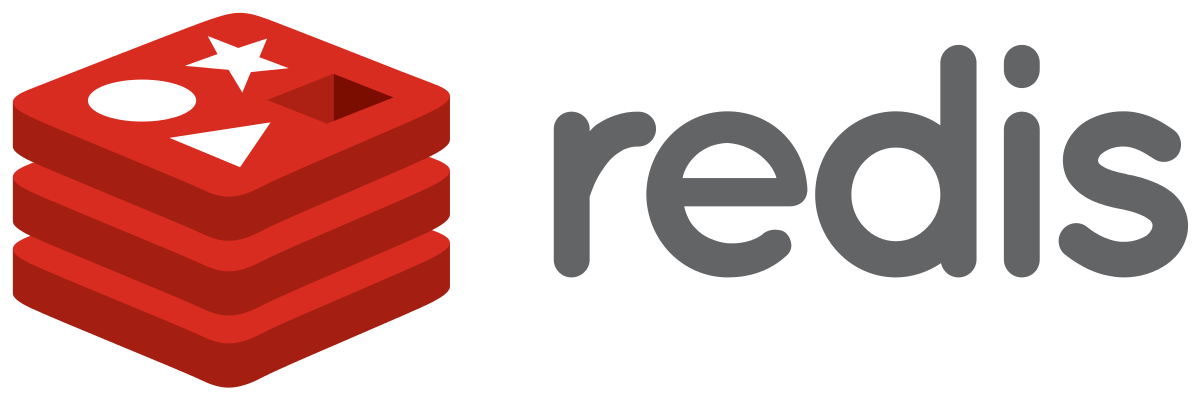 NOSQL CLASSIFICATION
KEY-VALUE STORES
TIME SERIES DBMS 
DOCUMENT STORES
COLUMN STORES
SEARCH ENGINES
GRAPH DBMS
TIME SERIES DBMS
KEY: TIME

VALUE: TIME SERIES DATA (e.g. MEASUREMENT)
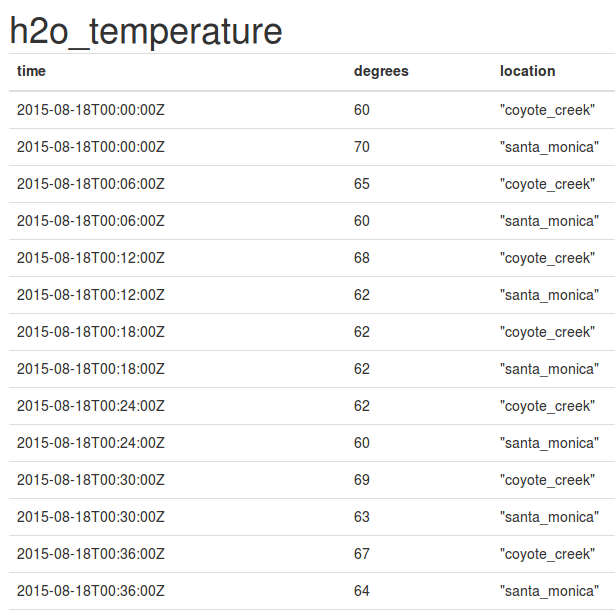 TIME SERIES DBMS
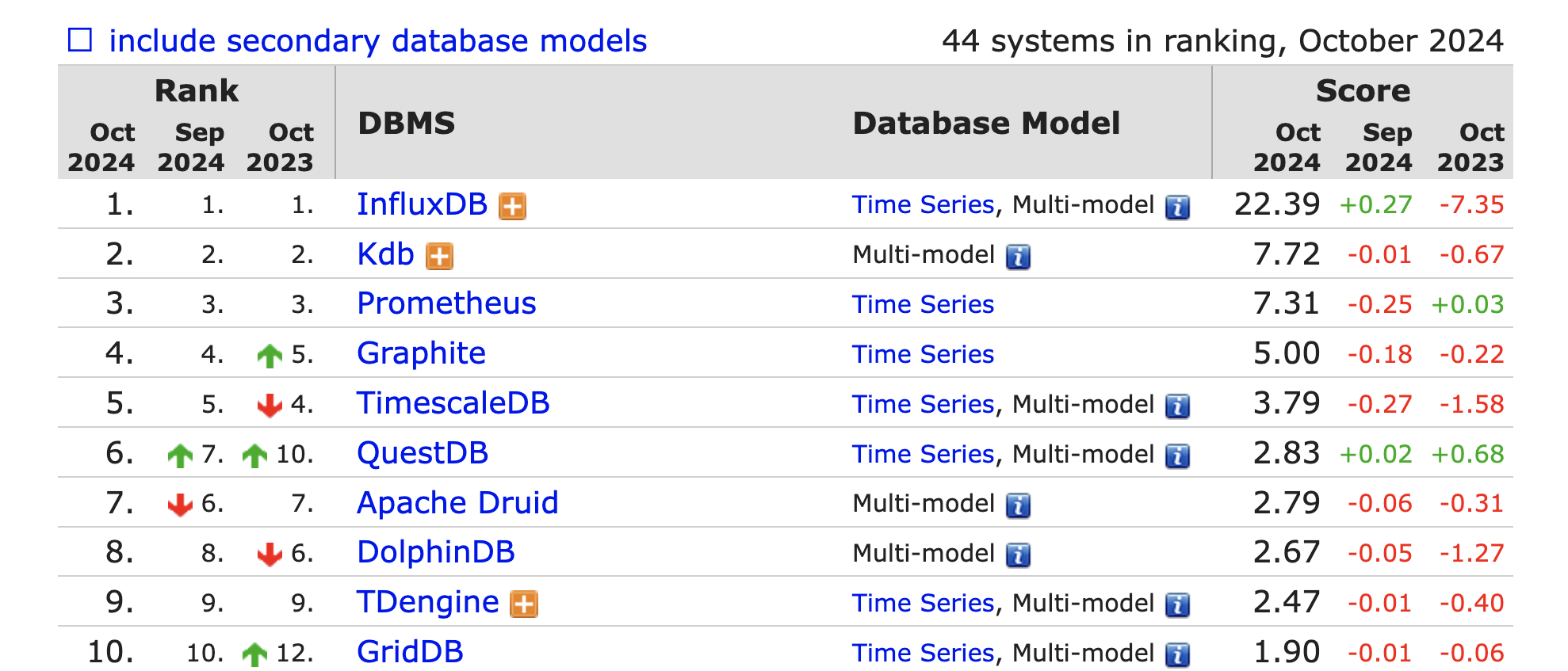 INFLUX DB FUNCTIONS
INFLUX TICK STACK
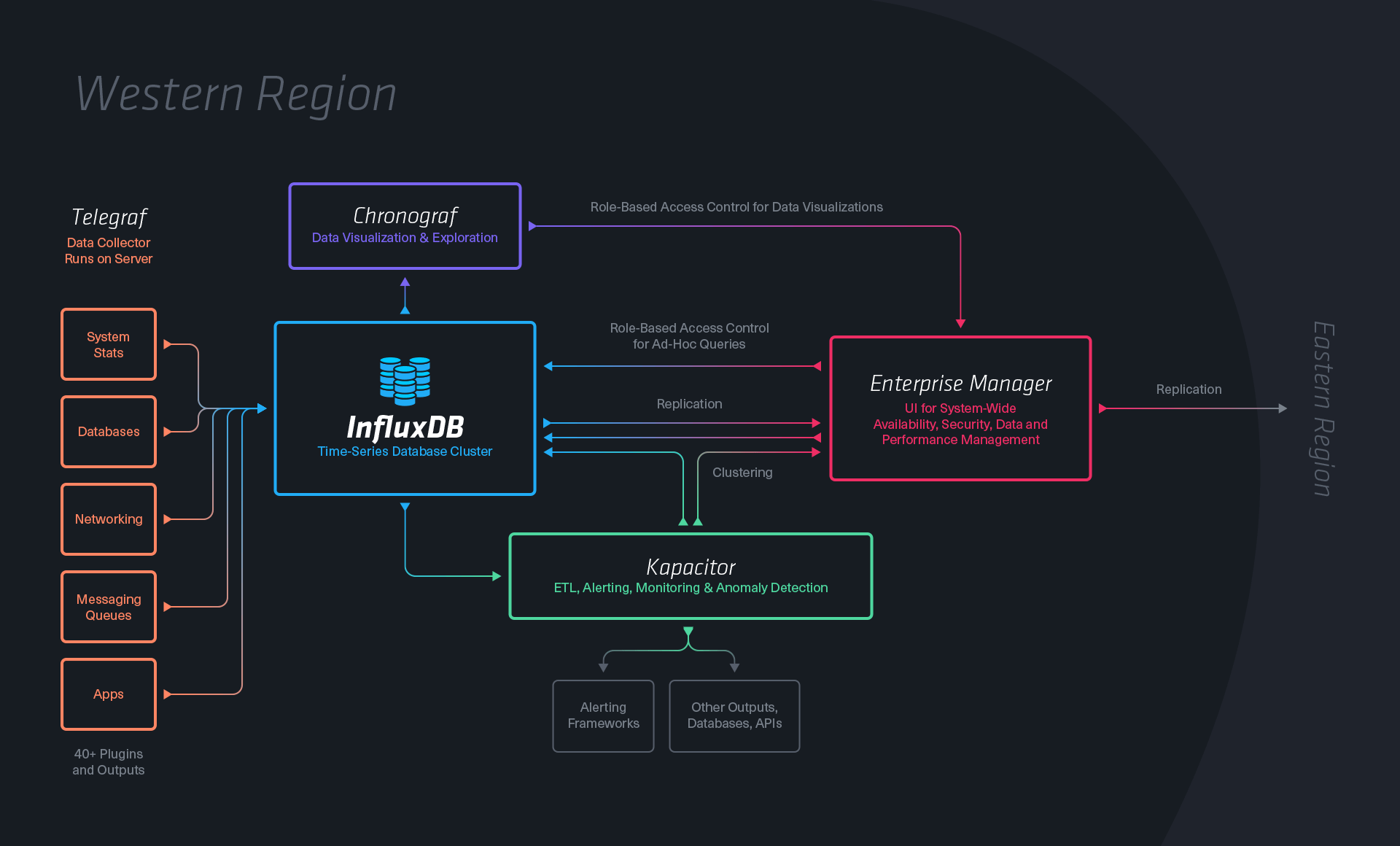 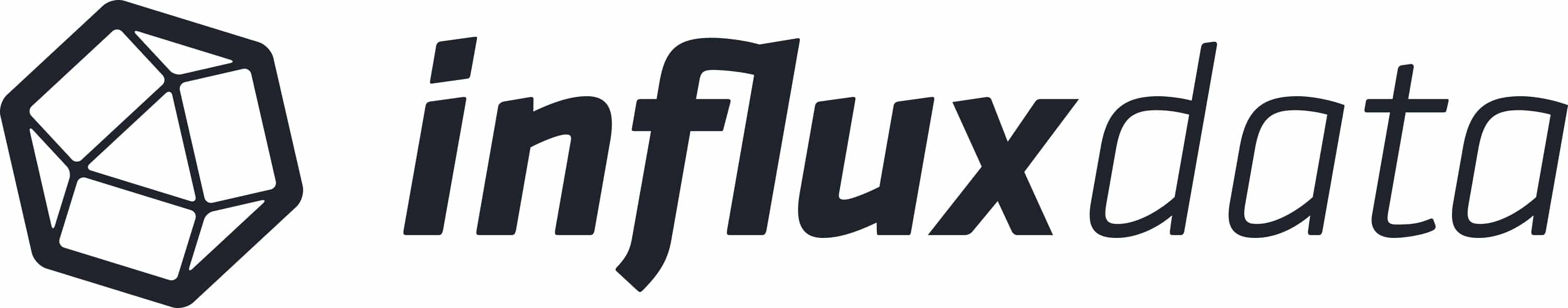 INFLUX TICK STACK
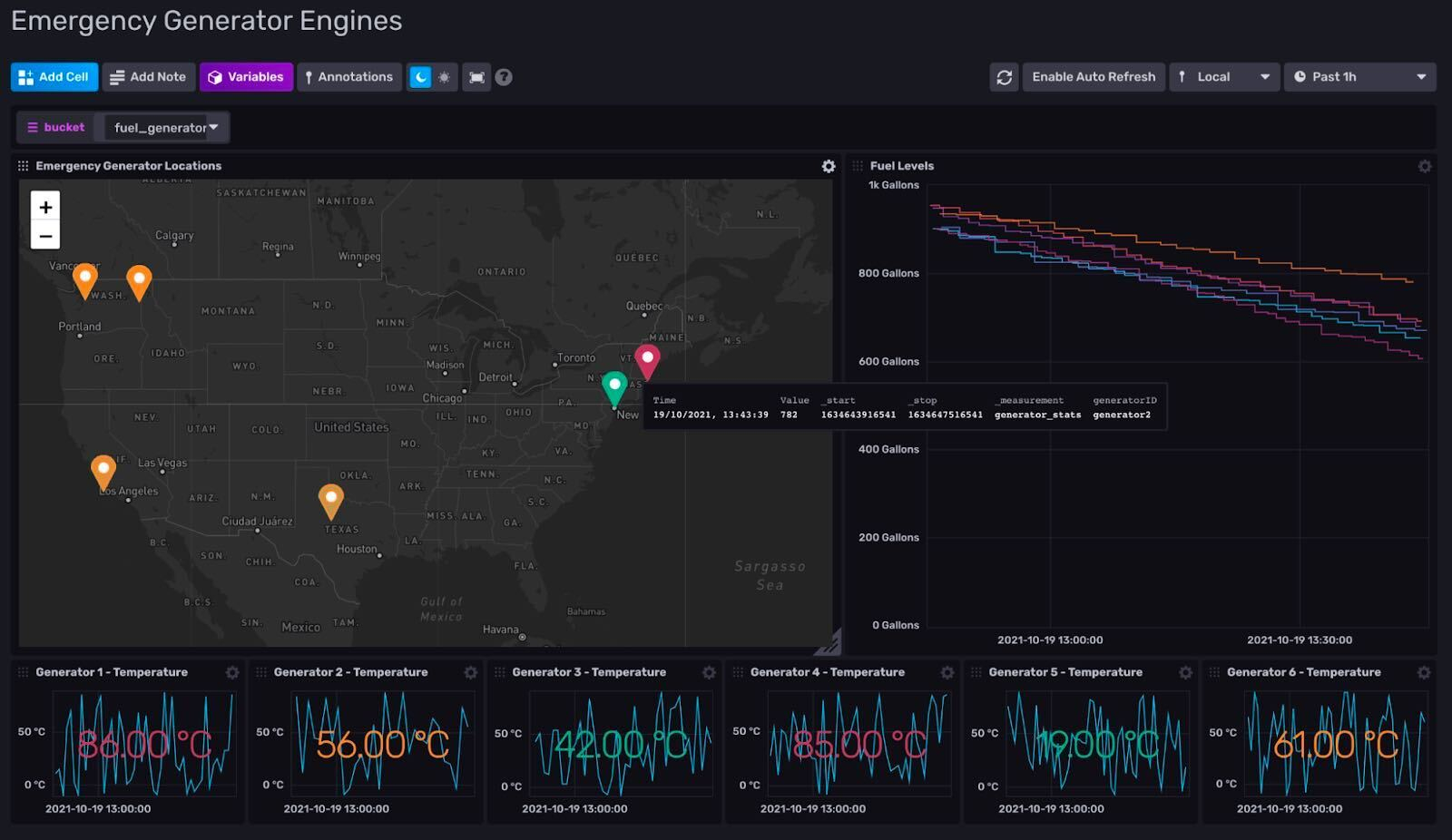 USE CASE EXAMPLE
VISUALIZE
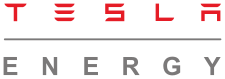 IoT
Metrics Influx
(Aggregate)
PROCESSOR
SENSORS
Event Influx
(Interpret)
QUEUE
PROCESSOR
KEY VALUE
MONITOR
USE CASES
IOT
SYSTEM / INFRASTRUCTURE MONITORING
SMART CITY
INDUSTRY 4.0
ANOMALY DETECTION
TRADING DATA
NOSQL CLASSIFICATION
KEY-VALUE STORES
TIME SERIES DBMS 
DOCUMENT STORES
COLUMN STORES
SEARCH ENGINES
GRAPH DBMS
DOCUMENT STORES
KEY: ID

VALUE: QUERYABLE STRUCTURED DOCUMENT
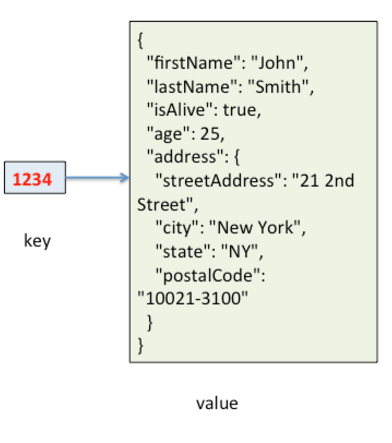 DOCUMENT STORES
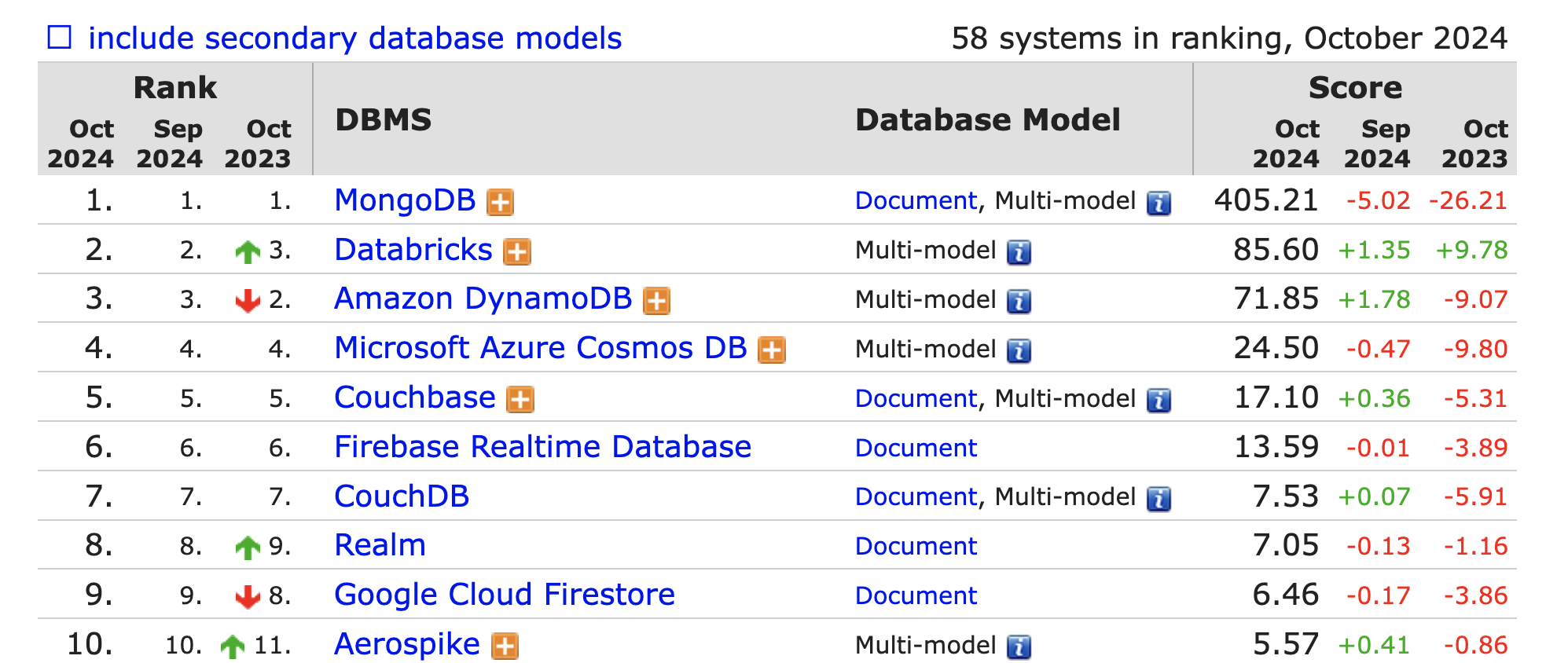 MONGODB
THE MOST USED NOSQL

CLOSER TO GENERAL PURPOSE / SLOWER

HIGH AVAILABILITY / AUTOMATIC FAILOVER

HIGHLY SCALABLE / REBALANCING

DYNAMIC SCHEMA
DYNAMIC SCHEMA
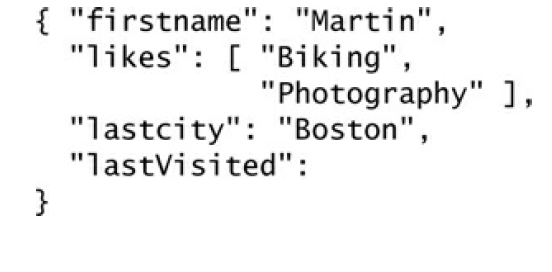 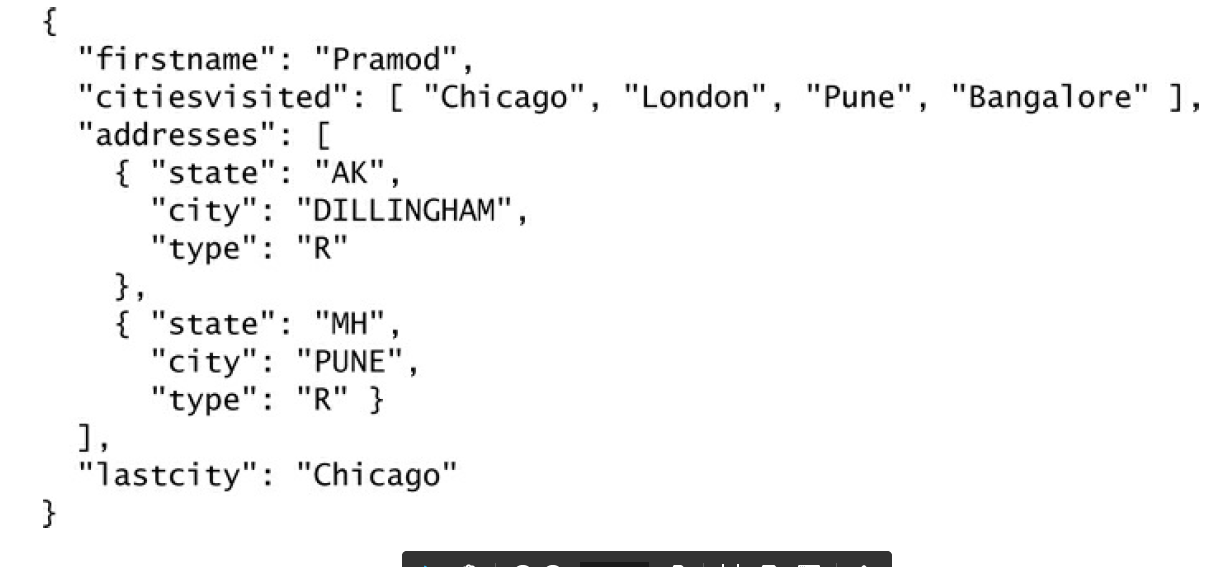 MONGO ACCESS
BI TOOLS
PROGRAMING LANGUAGES
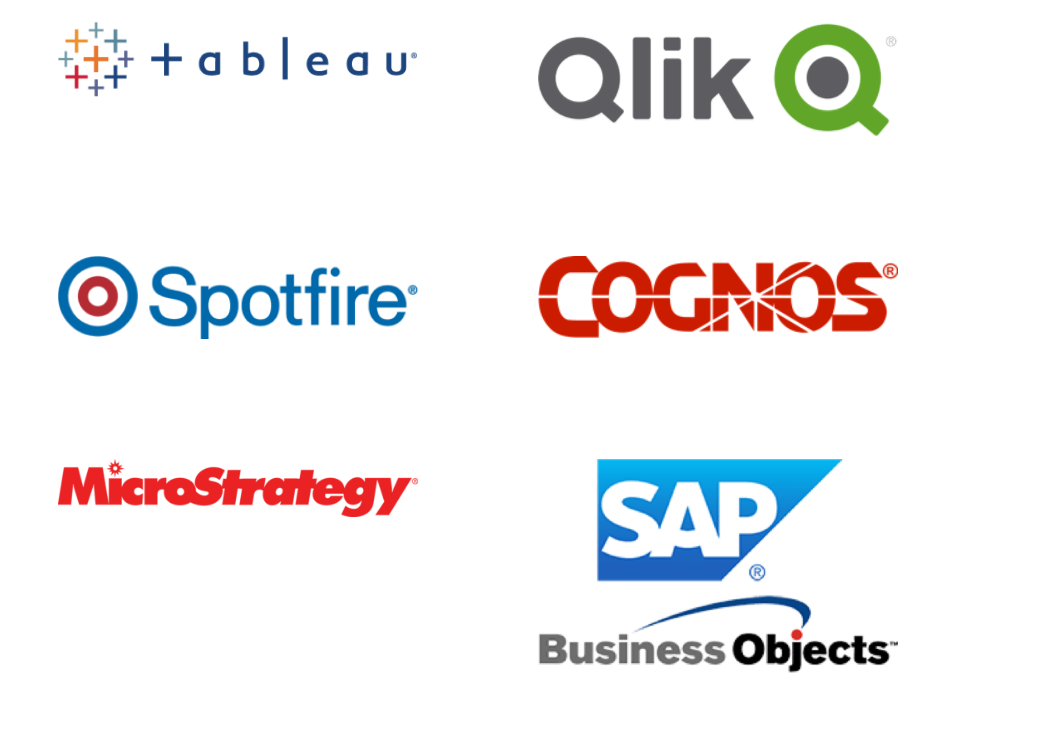 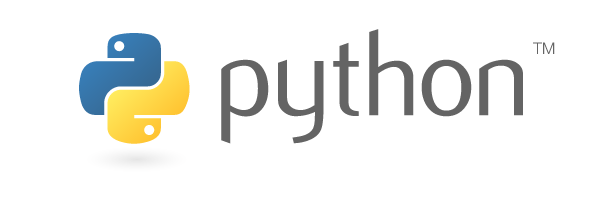 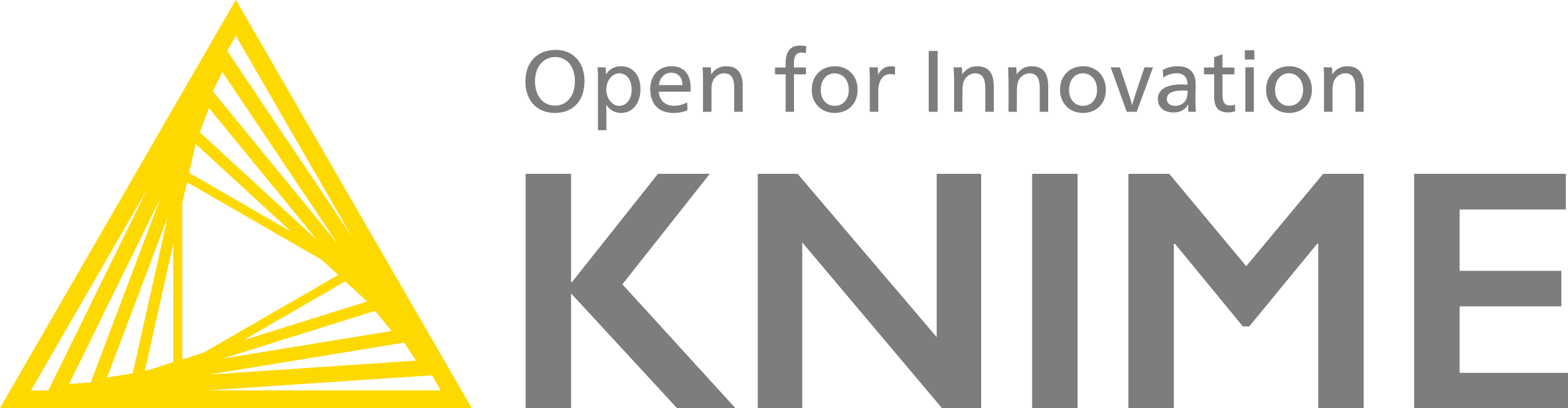 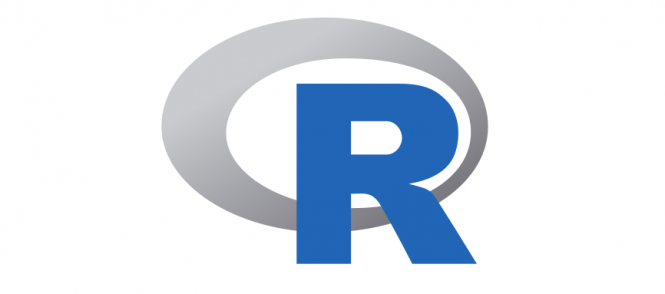 USAGE
USE WHEN YOU CAN MAP YOUR DATA IN JSON 


DO NOT USE WHEN

MONGO CAN’T HANDLE YOUR DATA SIZE
YOU NEED COMPLEX AGGREGATIONS
YOU HAVE COMPLEX RELATIONS
https://www.mongodb.com/industries/
PRACTICE
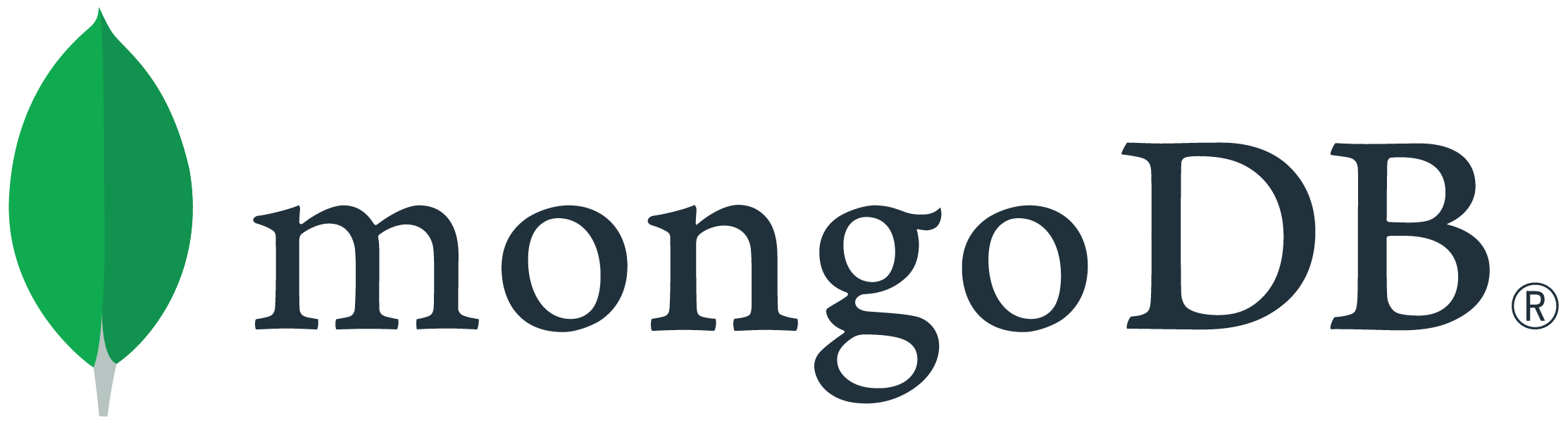 NOSQL CLASSIFICATION
KEY-VALUE STORES
TIME SERIES DBMS 
DOCUMENT STORES
COLUMN STORES
SEARCH ENGINES
GRAPH DBMS
CLASSICAL DATA TABLE
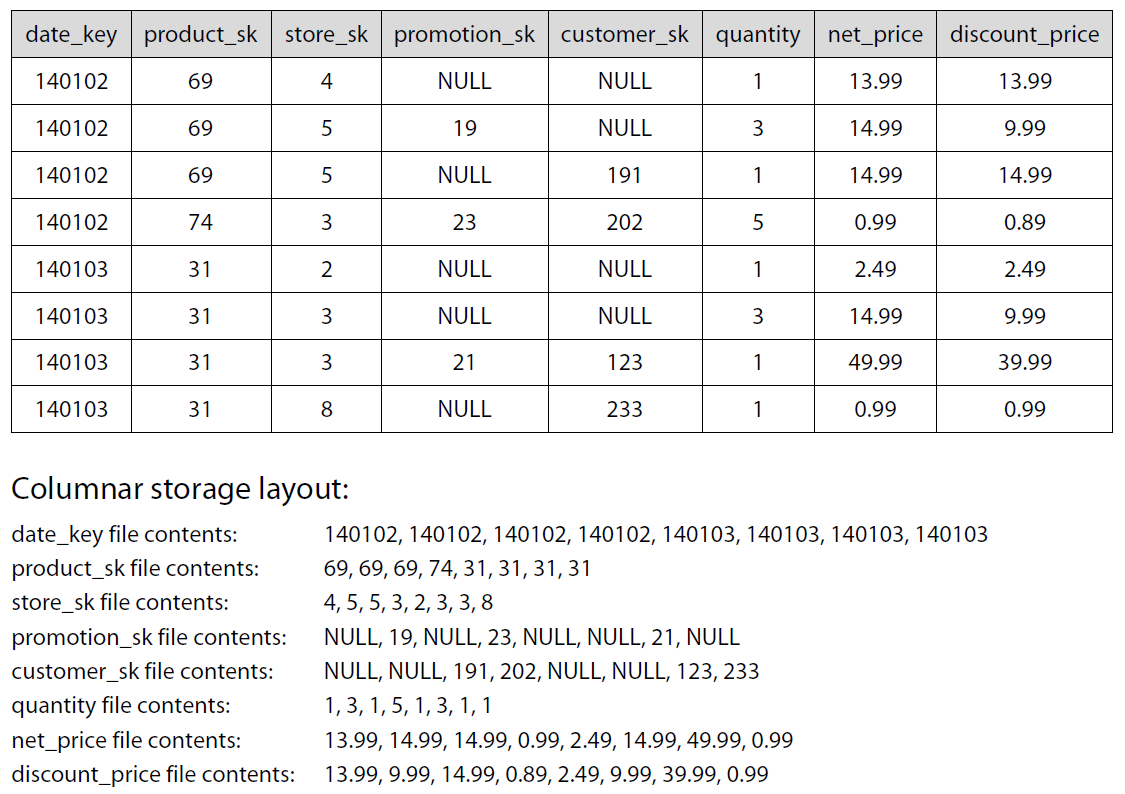 140102 69 4 NULL NULL 1 13.99 13.99 140102 69 5 19 NULL 3 14.99 9.99 140102 69 5 NULL 191 1 14.99 14.99 140102 74 3 23 202 5 0.99 0.89 140103 31 2 NULL NULL 1 2.49 2.49 140103 31 3 NULL NULL 3 14.99 9.99 140103 31 3 21 123 1 49.99 39.99 140103 31 8 NULL 233 1 0.99 0.99
DISCOUNT PRICES FOR PRODUCT 31 ?
WIDE COLUMN STORES
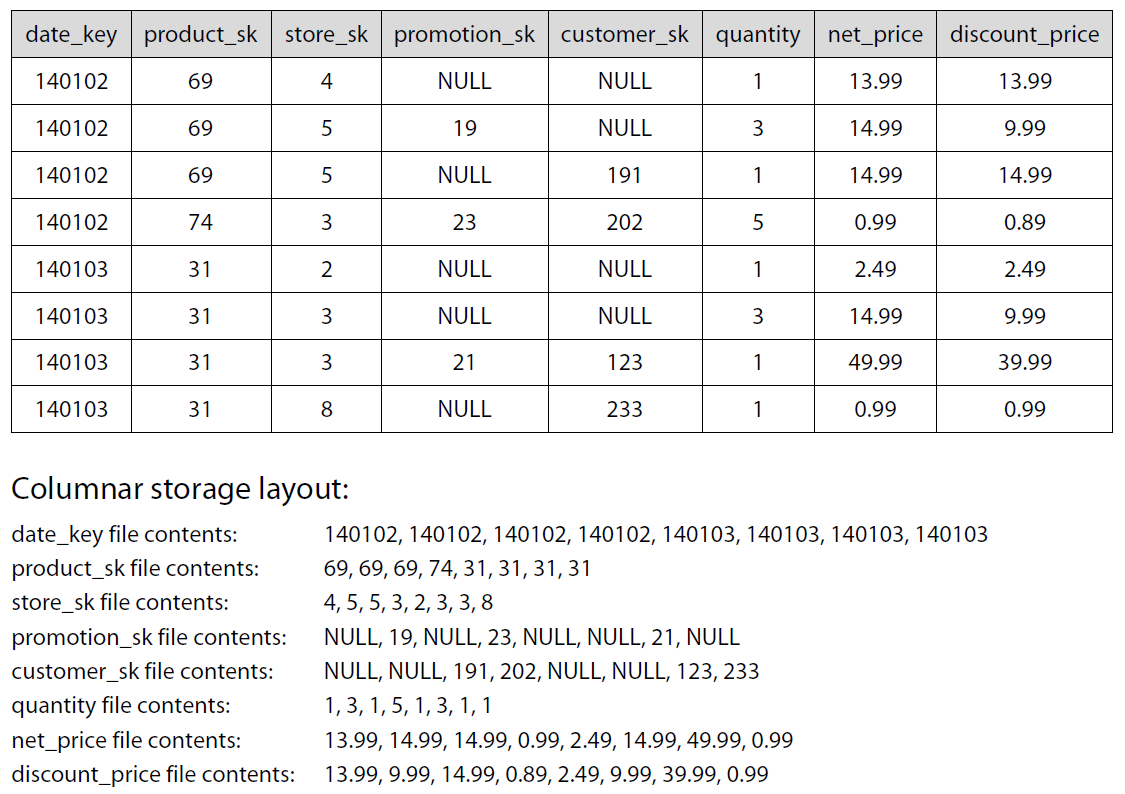 COMPARE DISK ACCESS
WIDE COLUMN STORES
140102 140102 140102 140102 140103 140103 140103 140103 69 69 69 74 31 31 31 31 4 5 5 3 2 3 3 8 NULL 19 NULL 23 NULL NULL 21 NULL NULL NULL 191 202 NULL NULL 123 233 1 3 1 5 1 3 1 1 13.99 14.99 14.99 0.99 2.49 14.99 49.99 0.99 13.99 9.99 14.99 0.89 2.49 9.99 39.99 0.99
CLASSICAL TABULAR DATA
140102 69 4 NULL NULL 1 13.99 13.99 140102 69 5 19 NULL 3 14.99 9.99 140102 69 5 NULL 191 1 14.99 14.99 140102 74 3 23 202 5 0.99 0.89 140103 31 2 NULL NULL 1 2.49 2.49 140103 31 3 NULL NULL 3 14.99 9.99 140103 31 3 21 123 1 49.99 39.99 140103 31 8 NULL 233 1 0.99 0.99
COMPRESSION
CLASSICAL TABULAR DATA
140102 69 4 NULL NULL 1 13.99 13.99 140102 69 5 19 NULL 3 14.99 9.99 140102 69 5 NULL 191 1 14.99 14.99 140102 74 3 23 202 5 0.99 0.89 140103 31 2 NULL NULL 1 2.49 2.49 140103 31 3 NULL NULL 1 14.99 9.99 140103 31 3 21 123 1 49.99 39.99 140103 31 8 NULL 233 1 0.99 0.99
WIDE COLUMN STORES
140102 140102 140102 140102 140103 140103 140103 140103 69 69 69 74 31 31 31 31 4 5 5 3 2 3 3 8 NULL 19 NULL 23 NULL NULL 21 NULL NULL NULL 191 202 NULL NULL 123 233 1 3 1 5 1 1 1 1 13.99 14.99 14.99 0.99 2.49 14.99 49.99 0.99 13.99 9.99 14.99 0.89 2.49 9.99 39.99 0.99
WIDE COLUMN STORE RANK
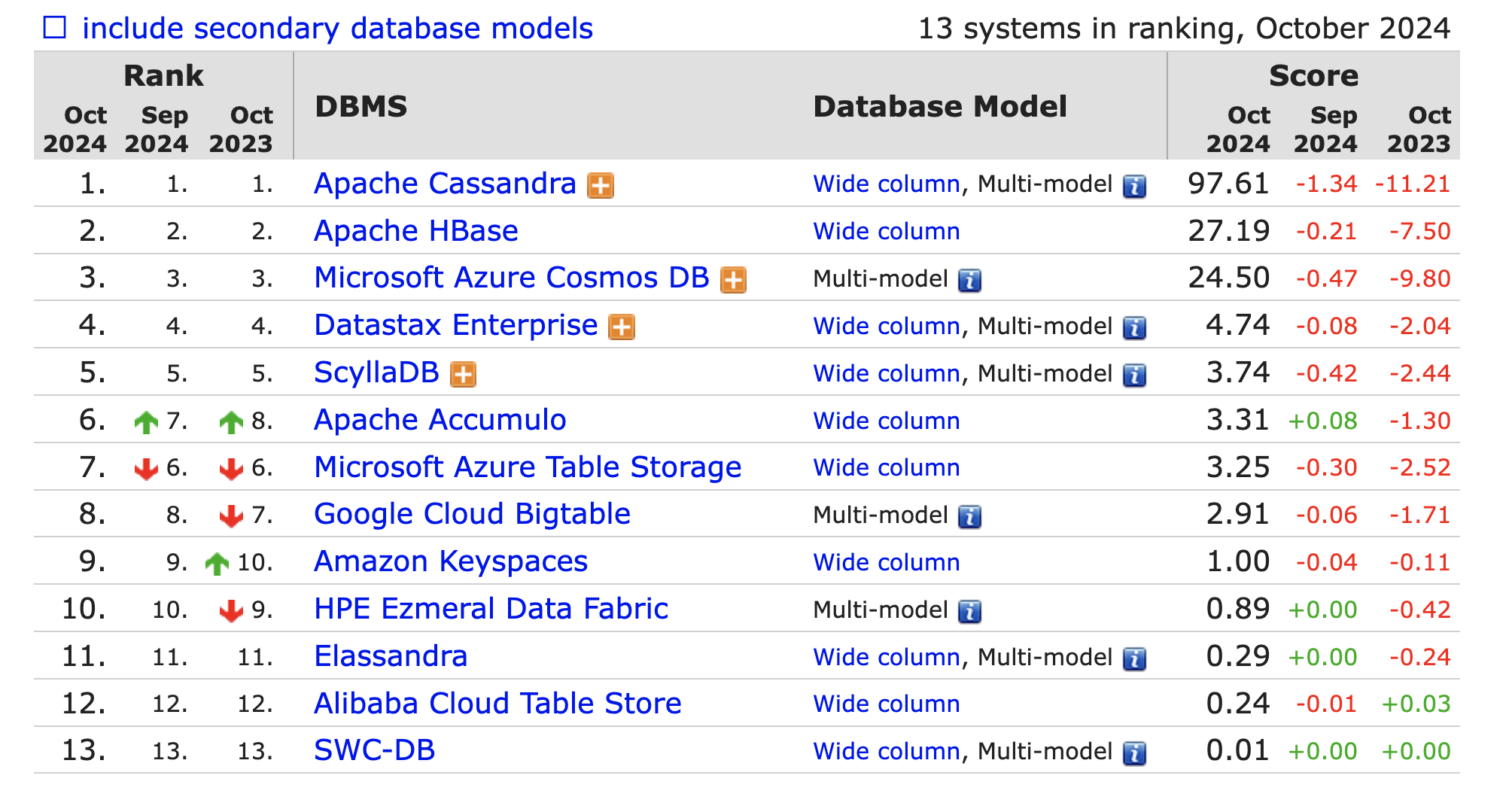 KEY FEAUTRES
FASTER ACCESS TIME WHEN YOU QUERY A FEW NEED DIMENSIONS
READ OPTIMIZED
HIGHLY SCALABLE BY DIMENSION
COMPRESSION
NEW GENERATION OF DW
NOSQL CLASSIFICATION
KEY-VALUE STORES
TIME SERIES DBMS 
DOCUMENT STORES
COLUMN STORES
SEARCH ENGINES
GRAPH DBMS
MANY BUILT-IN FUNCTIONS
Text Analysis
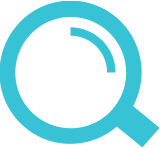 Geospatial Search
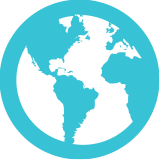 Facet search
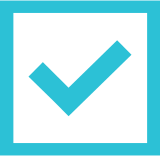 ...
+ Build your own
TEXT FUNCTIONS
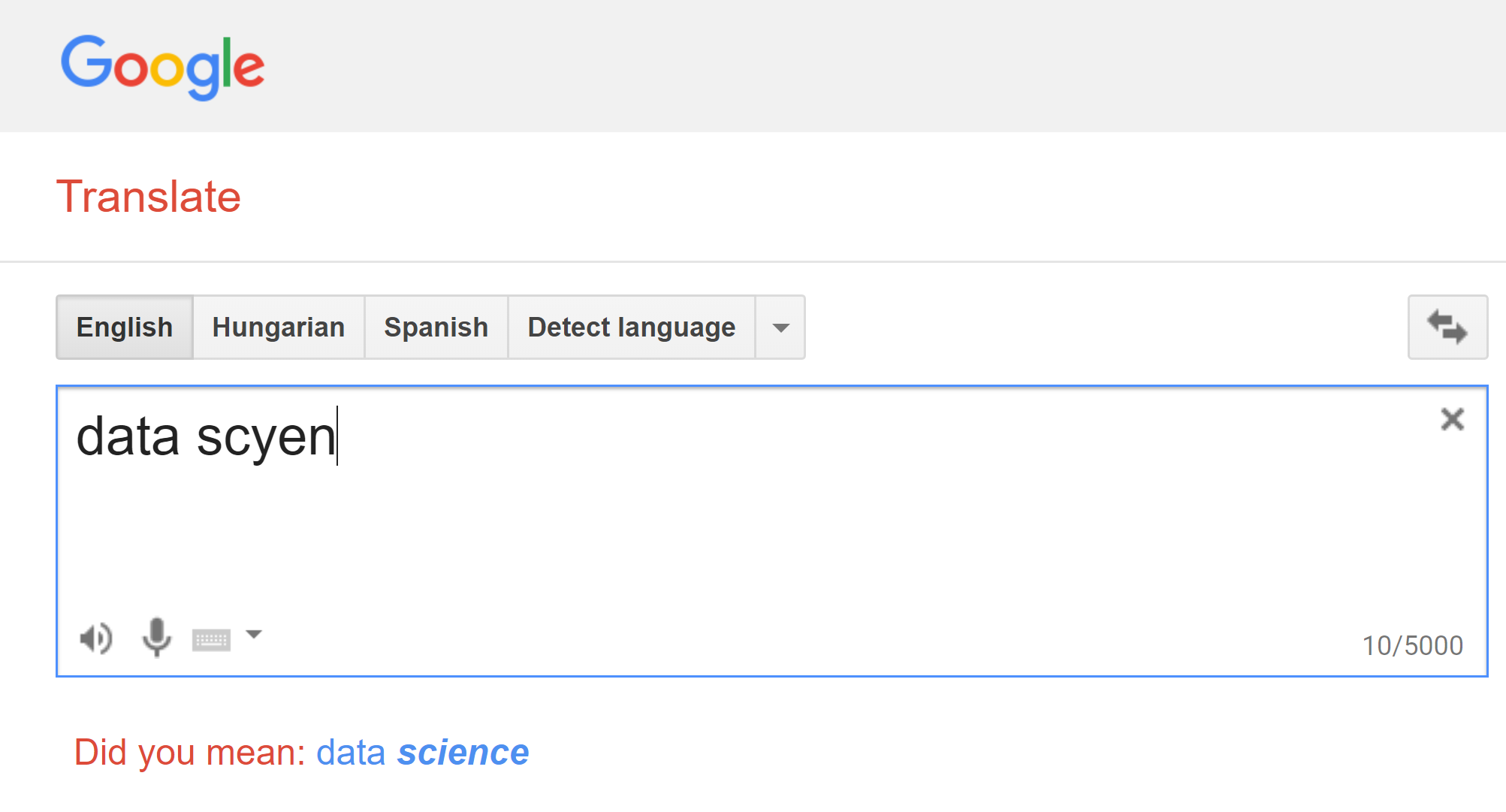 GEOSPATIAL SEARCH
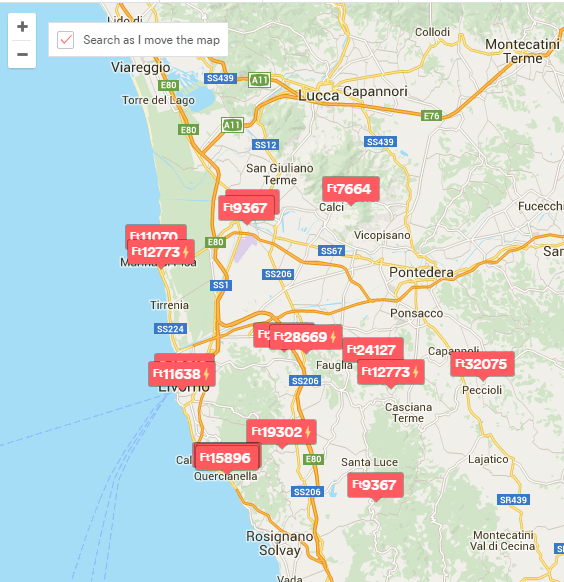 COORDINATES TO EACH RECORD

QUERY:
AREA BY DIFFERENT SHAPES
PROXIMITY
FACETED SEARCH
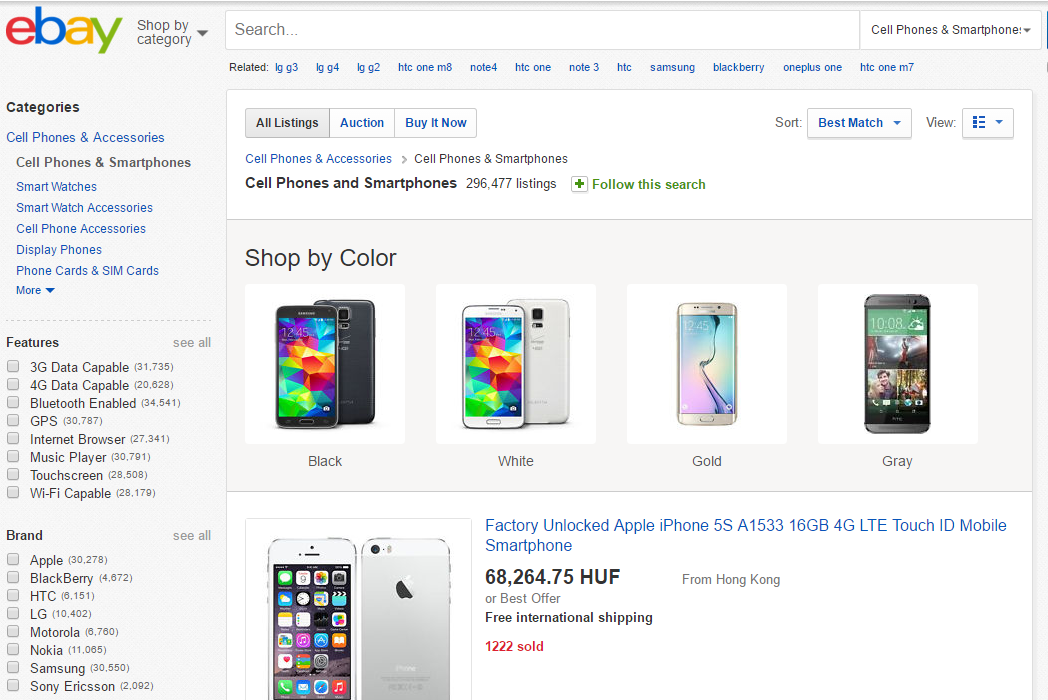 FACETED SEARCH
GUIDED QUERIES

E-COMMERCE: GUIDE YOUR CUSTOMERS
ANALYTICS: SLICING AND DICING, SELF SERVICE BI
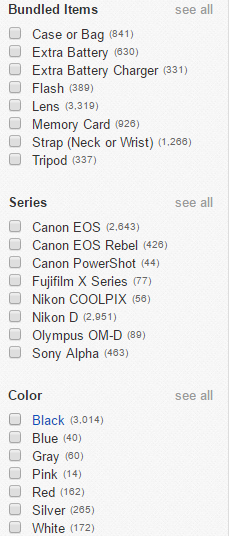 SEARCH ENGINES RANK
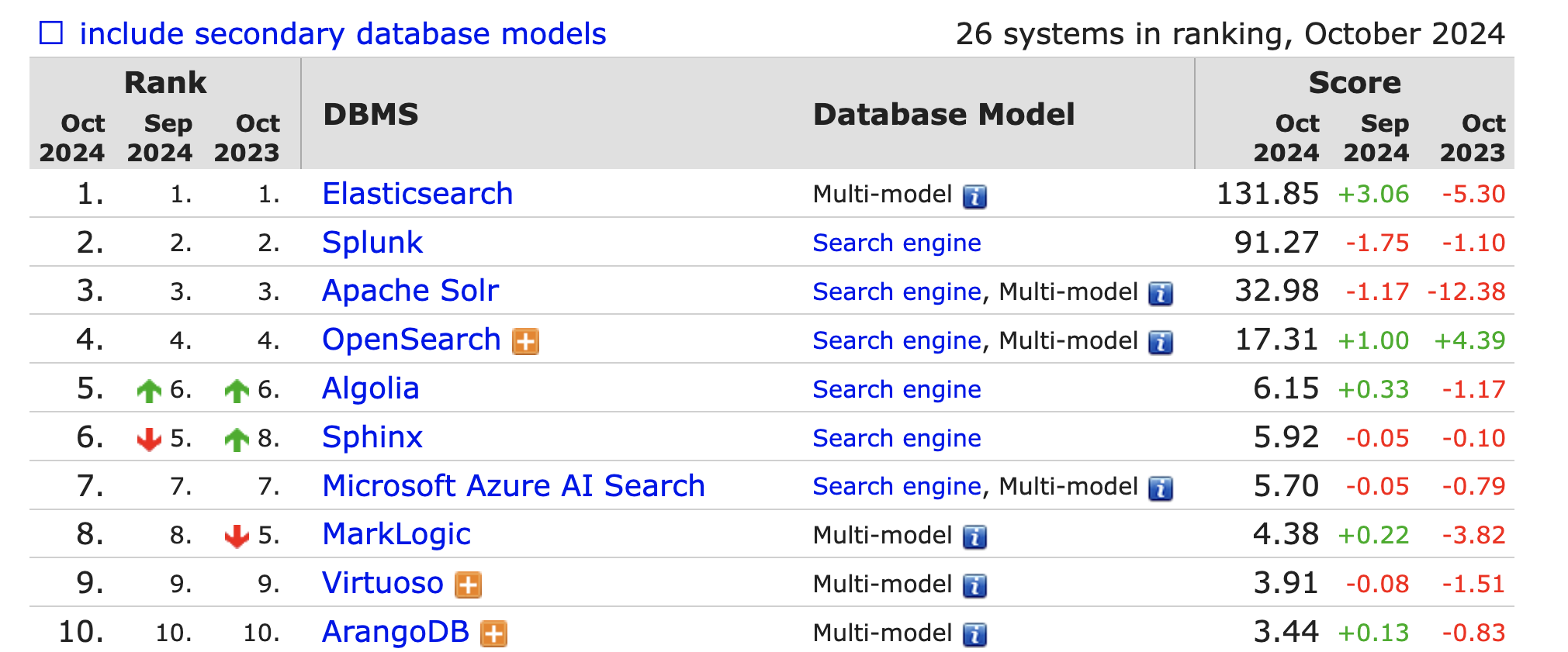 PRACTICE
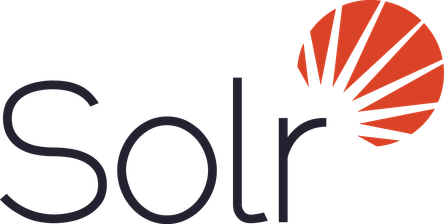 USECASE - ECOMMERCE
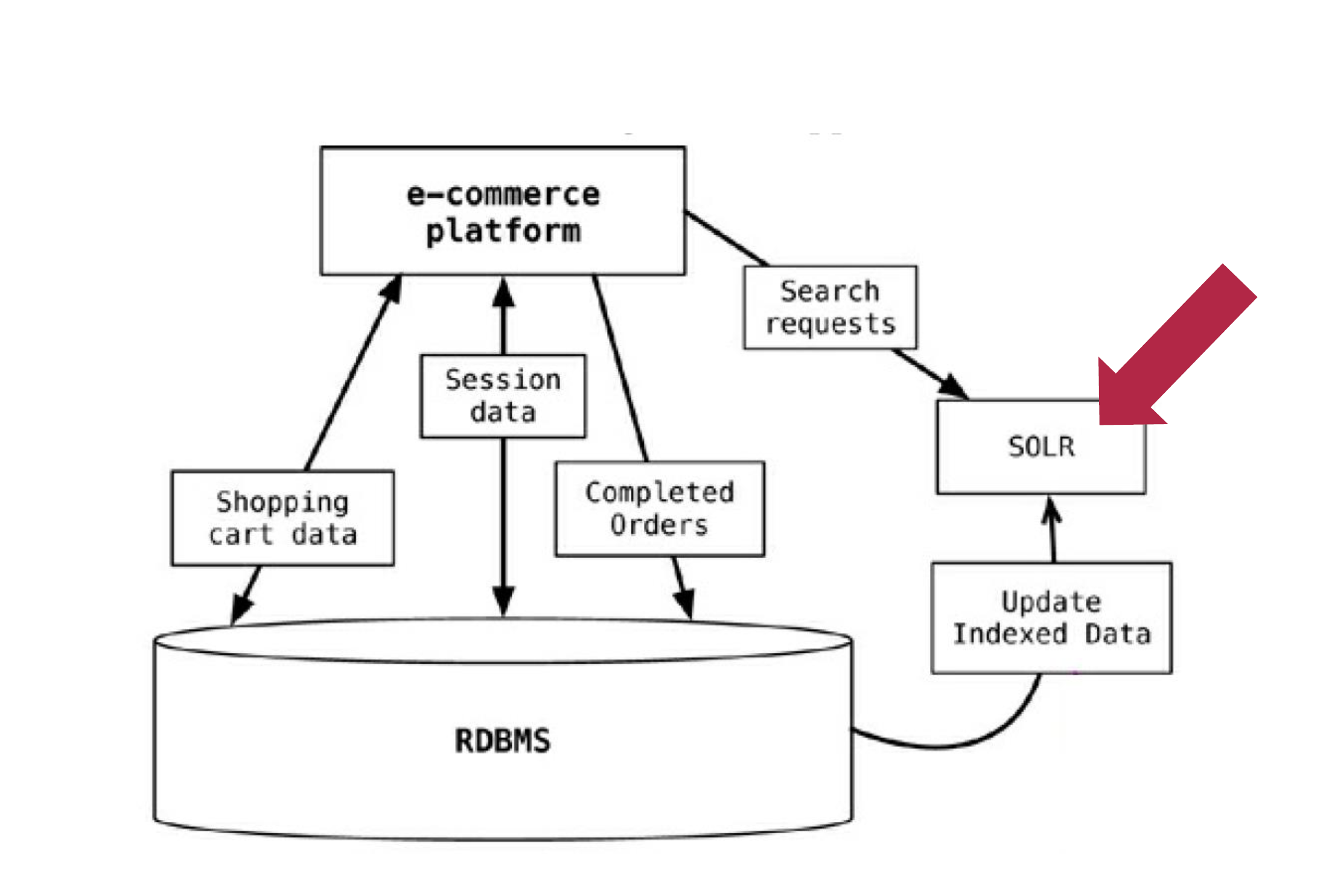 NOSQL CLASSIFICATION
KEY-VALUE STORES
TIME SERIES DBMS 
DOCUMENT STORES
COLUMN STORES
SEARCH ENGINES
GRAPH DBMS
GRAPH DATA STRUCTURES
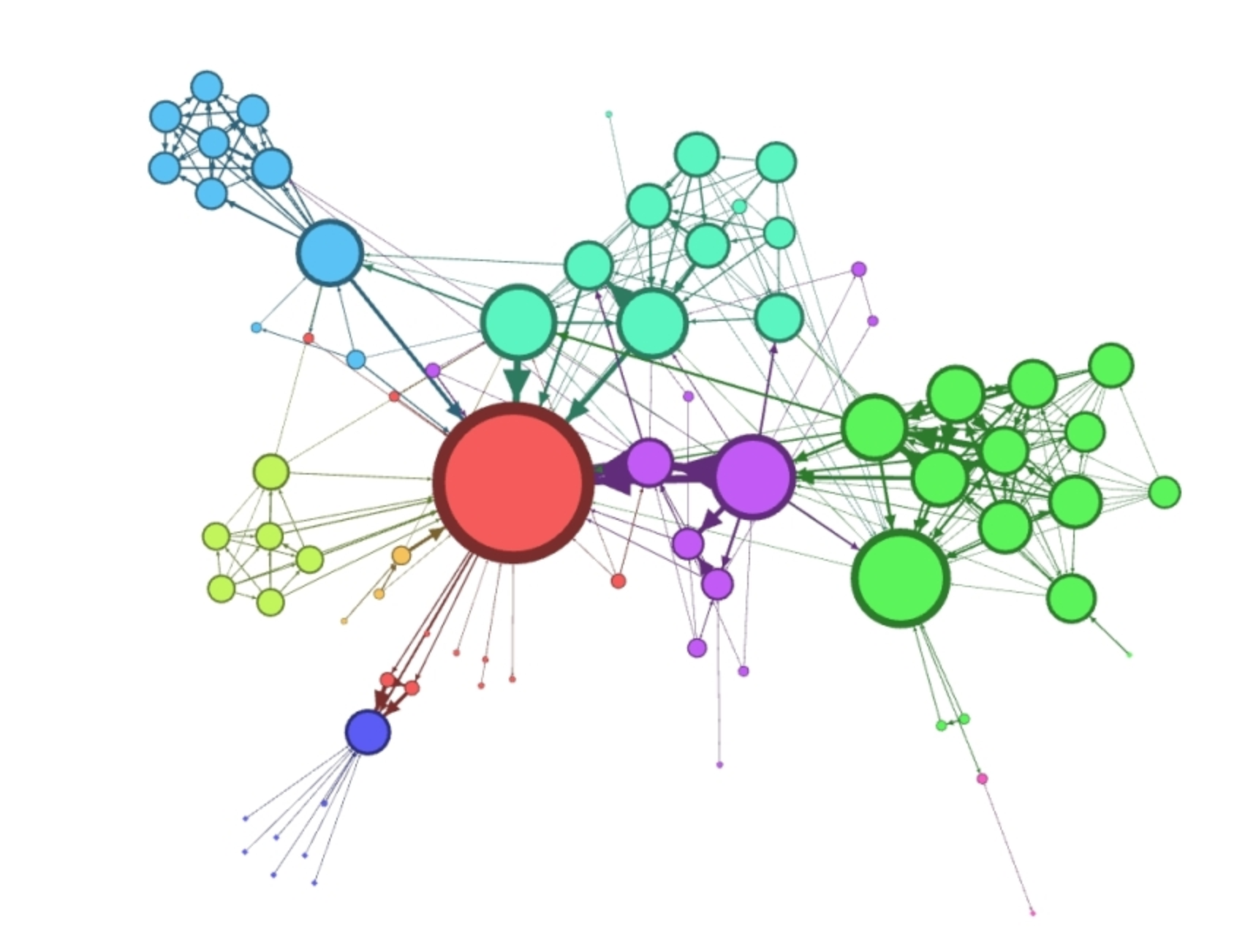 NETWORK SCIENCE
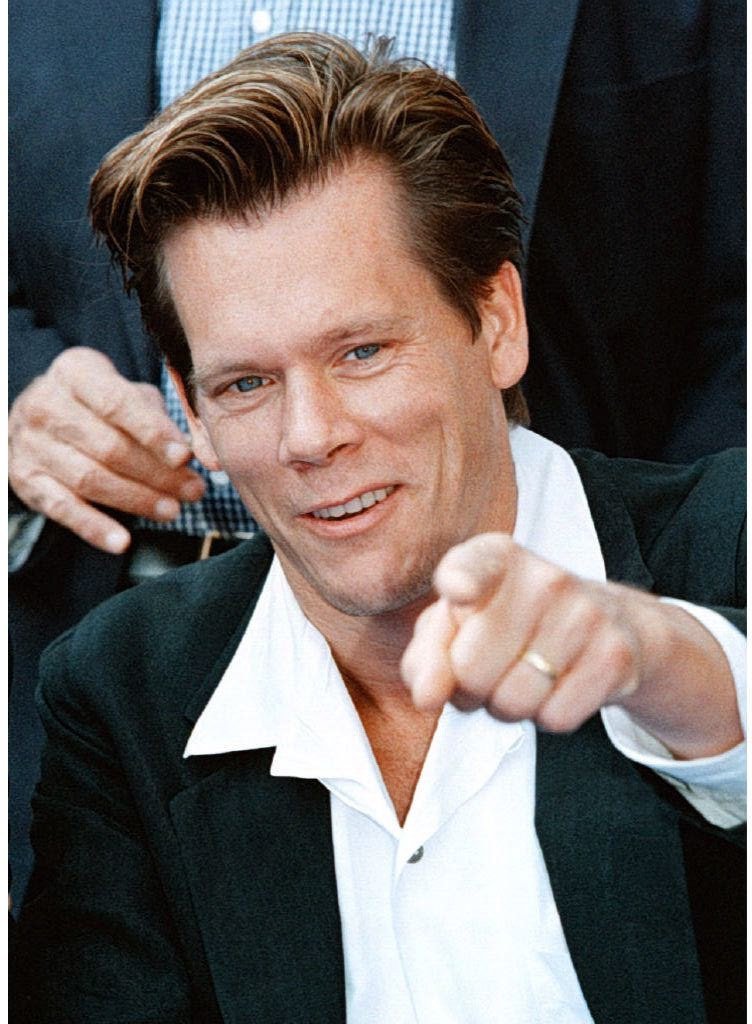 HOW KEVIN BACON CHANGED DATA SCIENCE ?
BOOKS
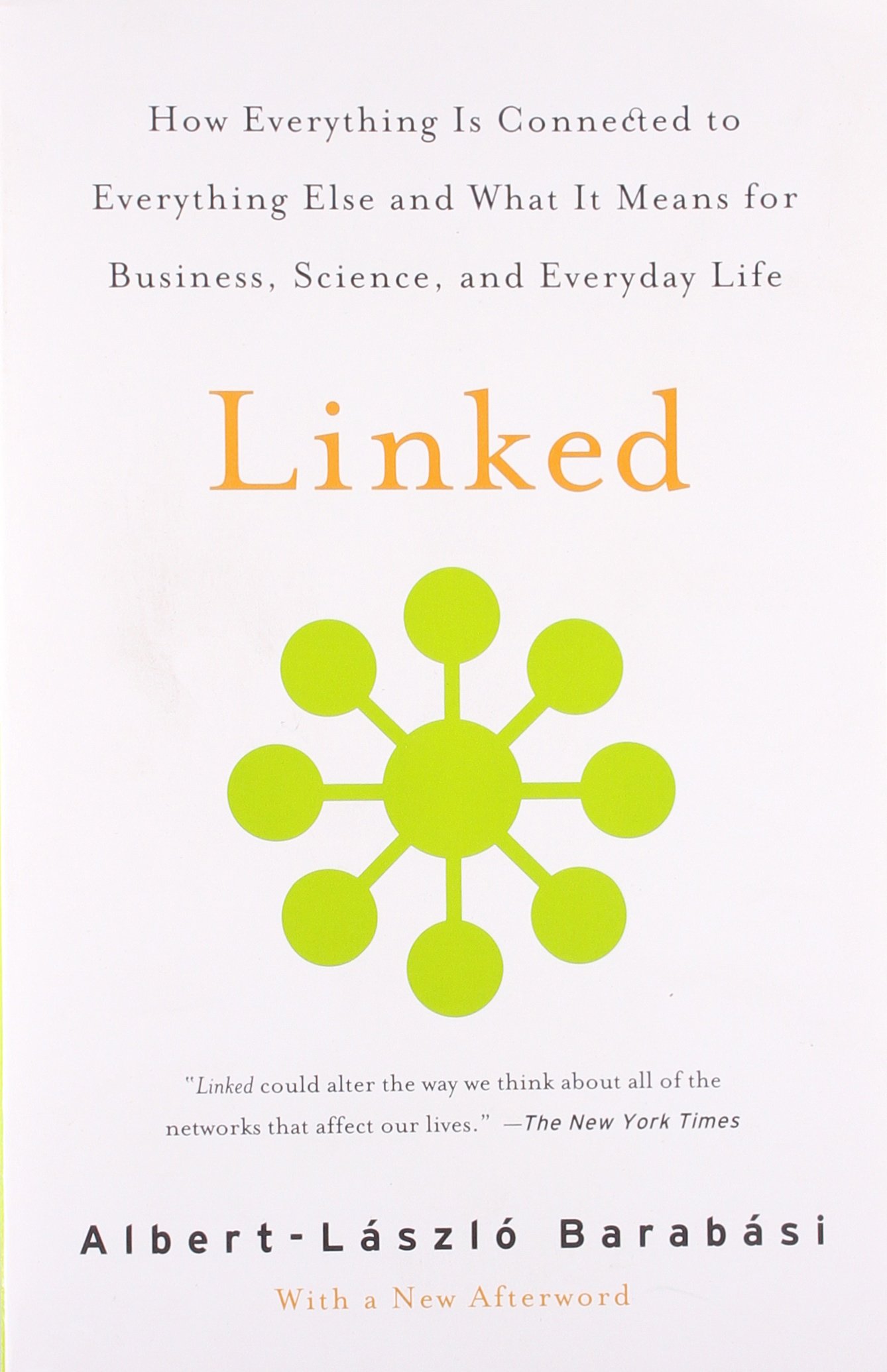 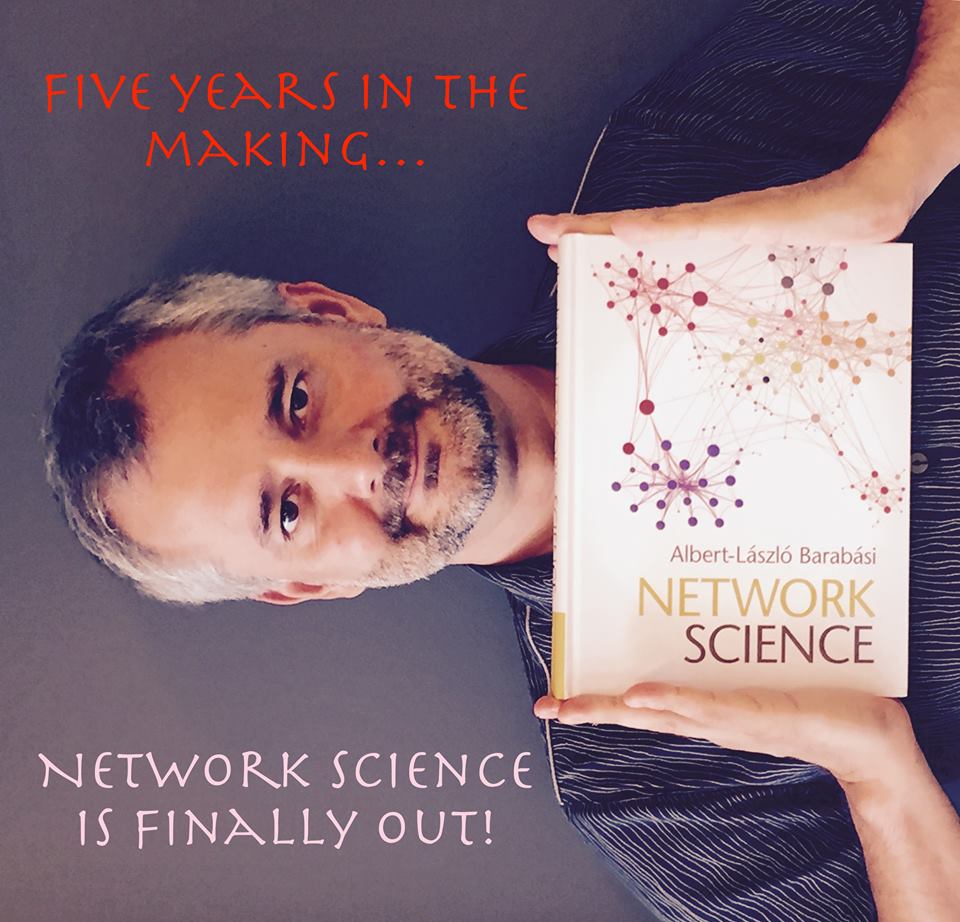 DATA SCIENCE
NEW
TYPE 
ANALYTICS
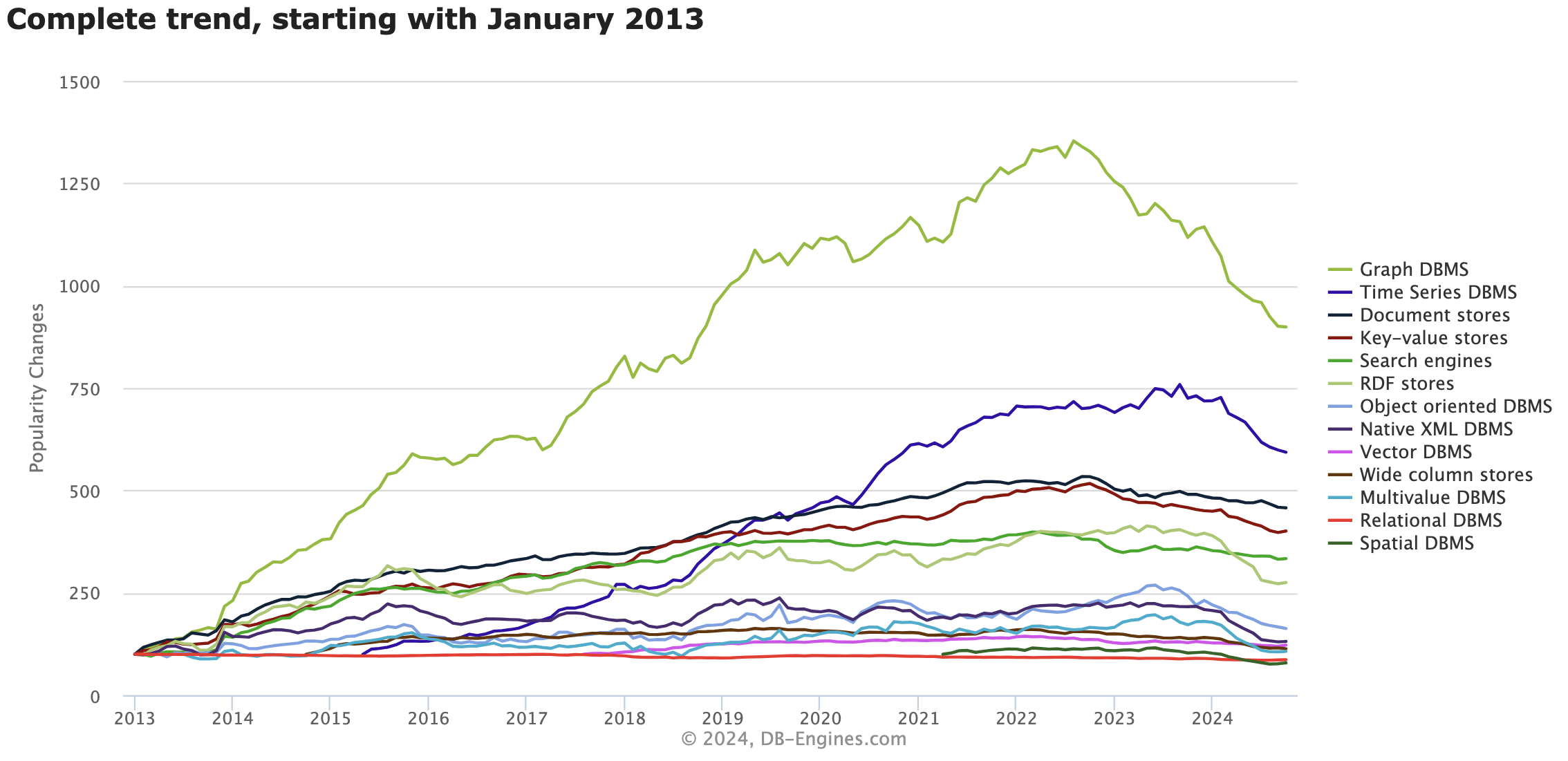 FEATURE ENGINEERING
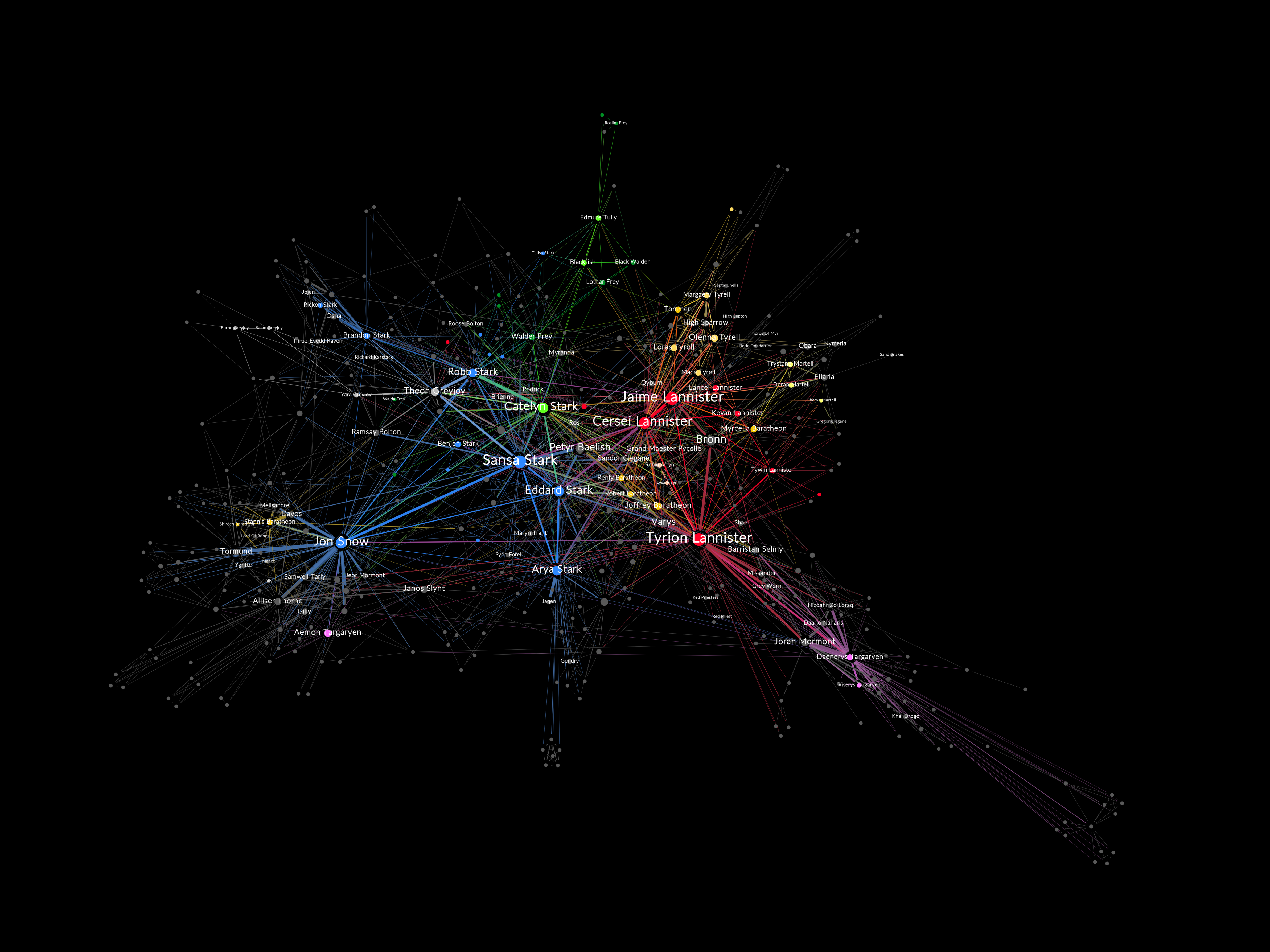 ROBUSTNESS TESTING
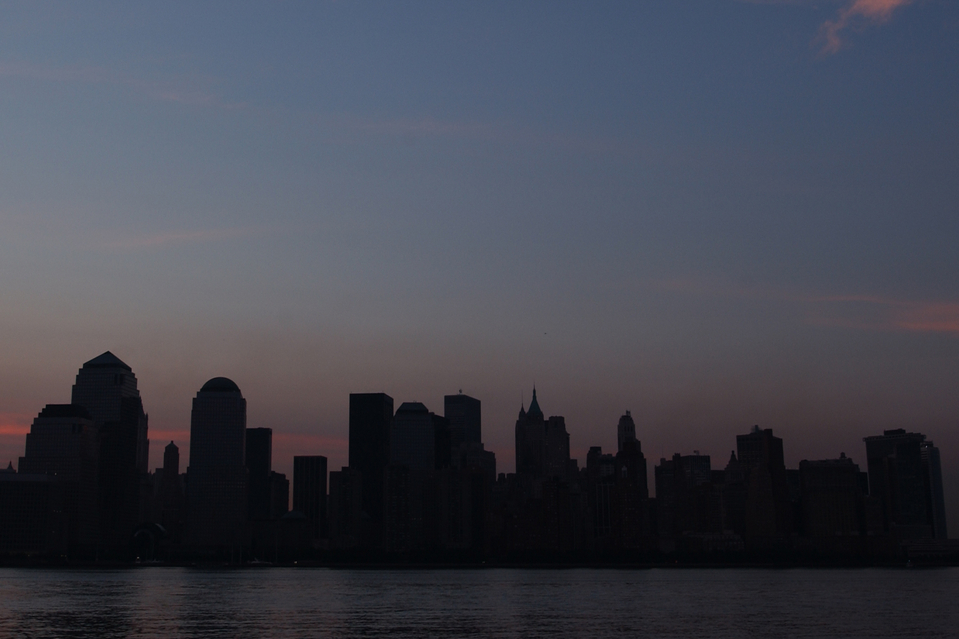 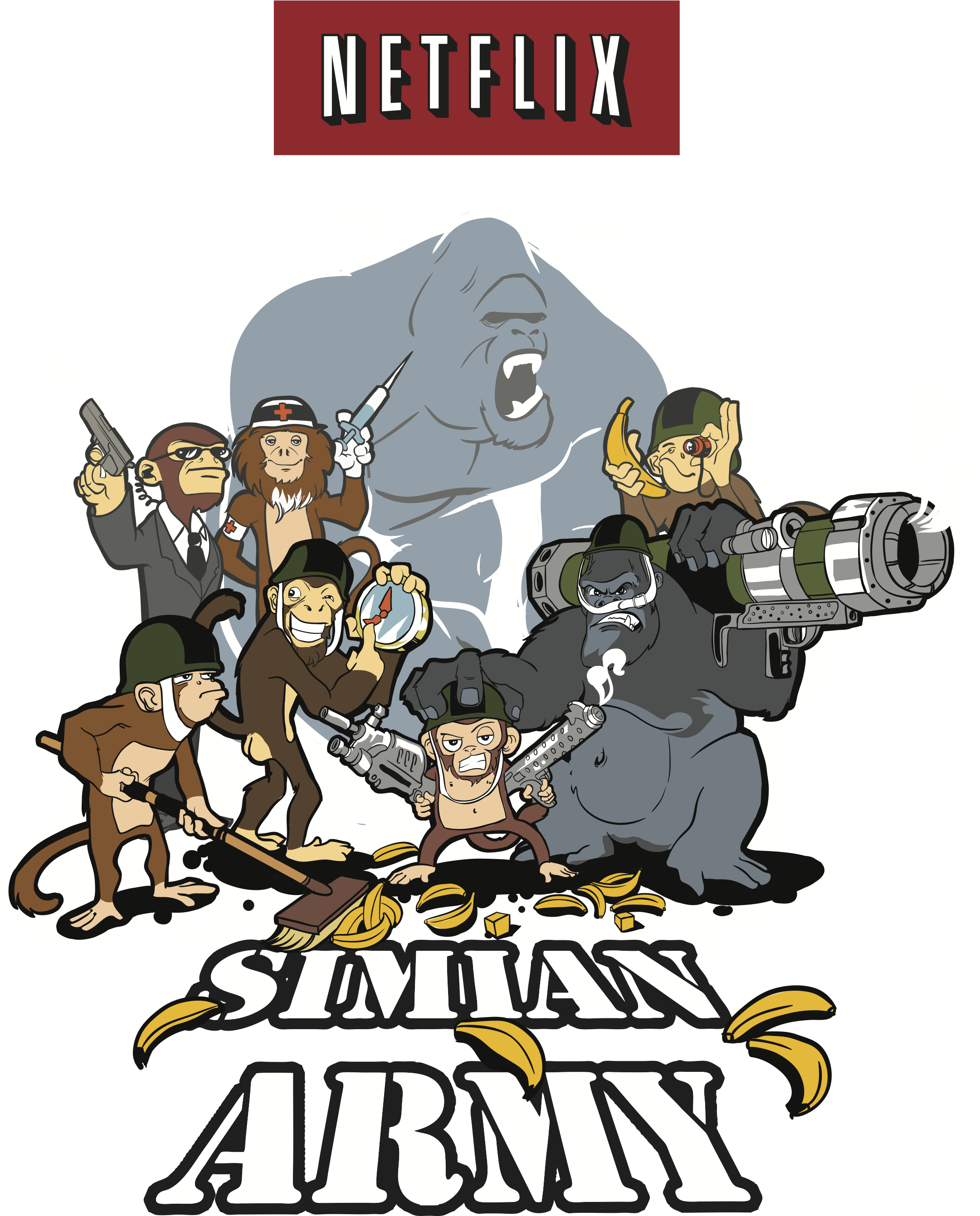 [Speaker Notes: INSTEAD OF EXPLORING EMPIRICALLY]
SEGMENTATION / FRAUD DETECTION
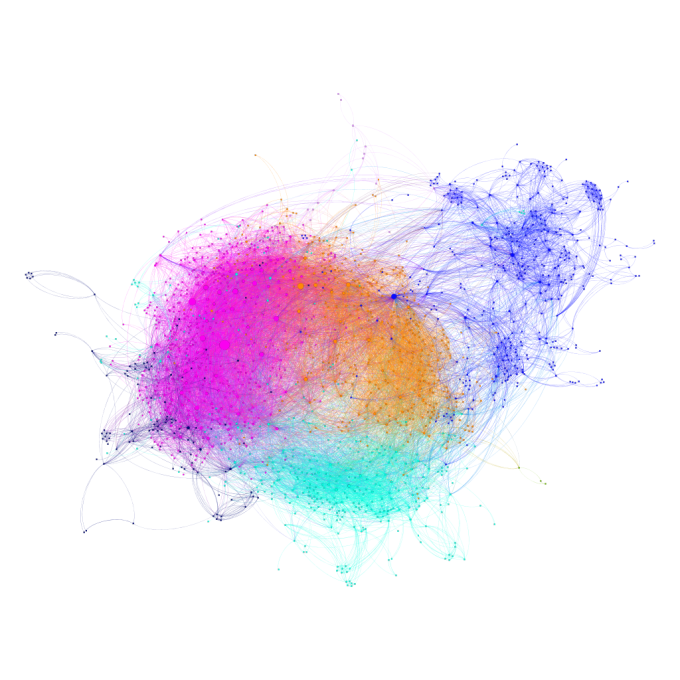 RECOMMENDATION ENGINE
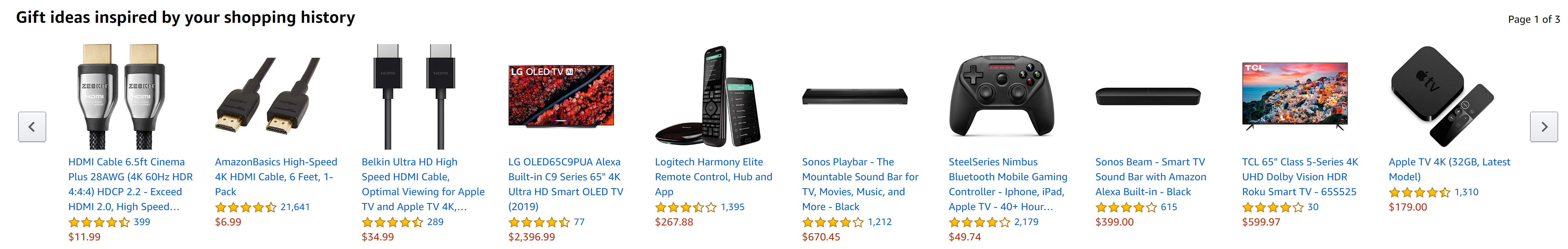 GRAPH DBMS RANK
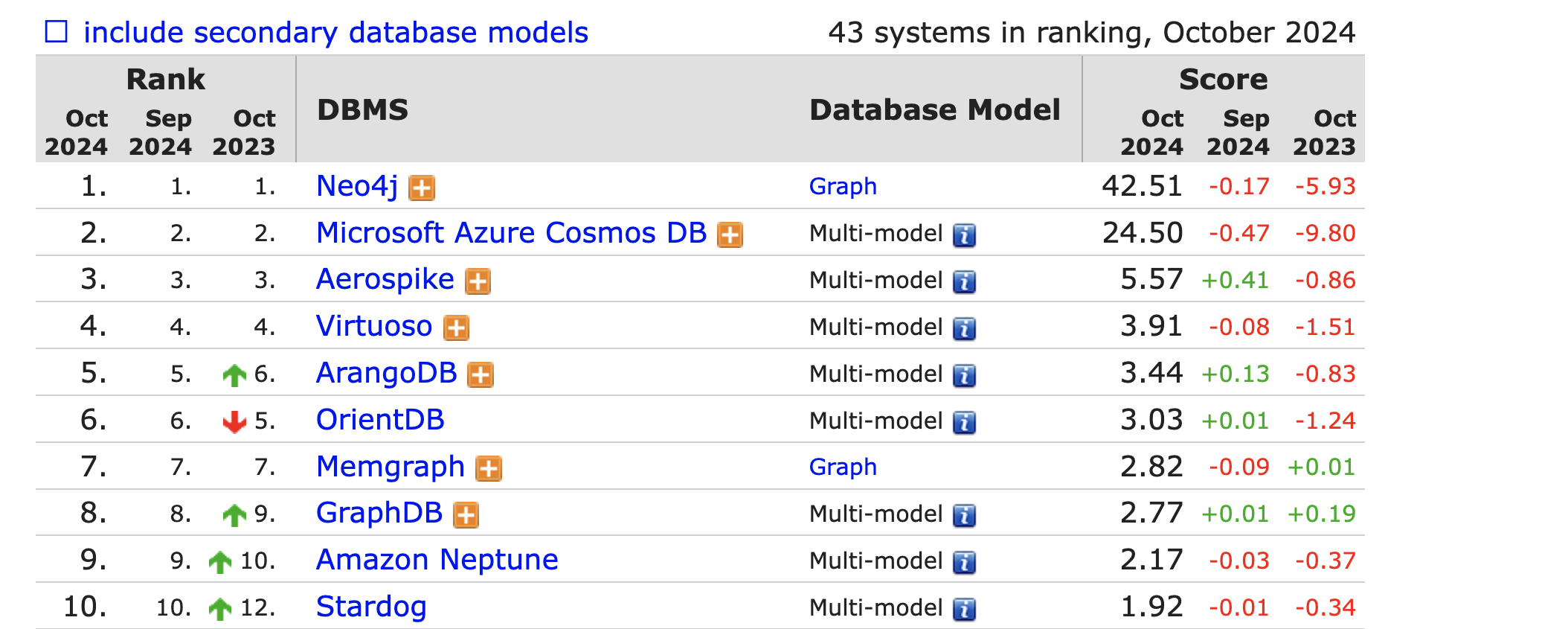 PARADISE PAPERS SCHEMA
Entity - The offshore legal entity. This could be a company, trust, foundation …

Officer - A person or company who plays a role in an offshore entity, such as beneficiary, director, or shareholder. 

Intermediary - A go-between for someone seeking an offshore corporation and an offshore service provider — usually a law-firm or a middleman that asks an offshore service provider to create an offshore firm.

Address - The registered address
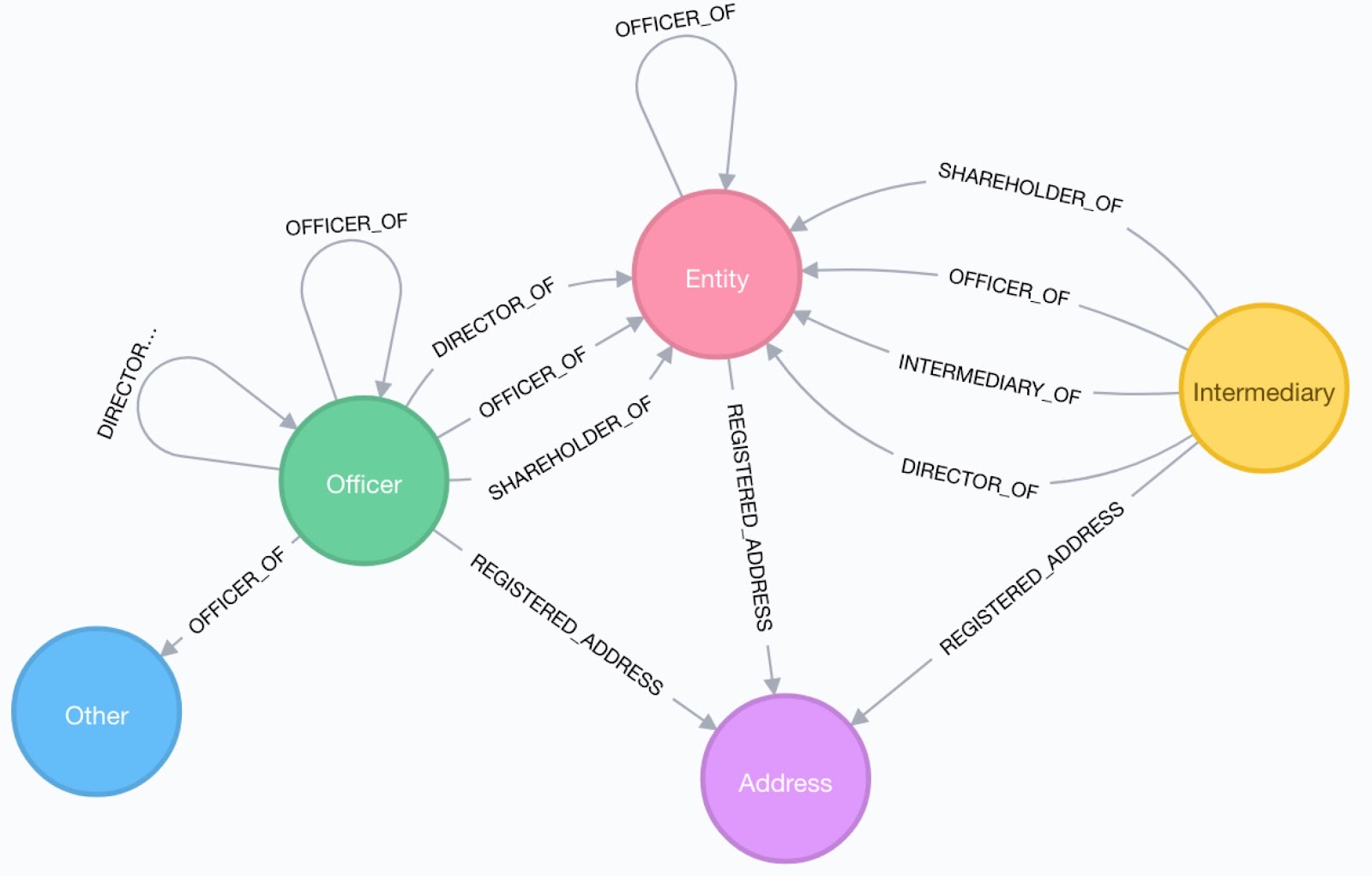 PRACTICE
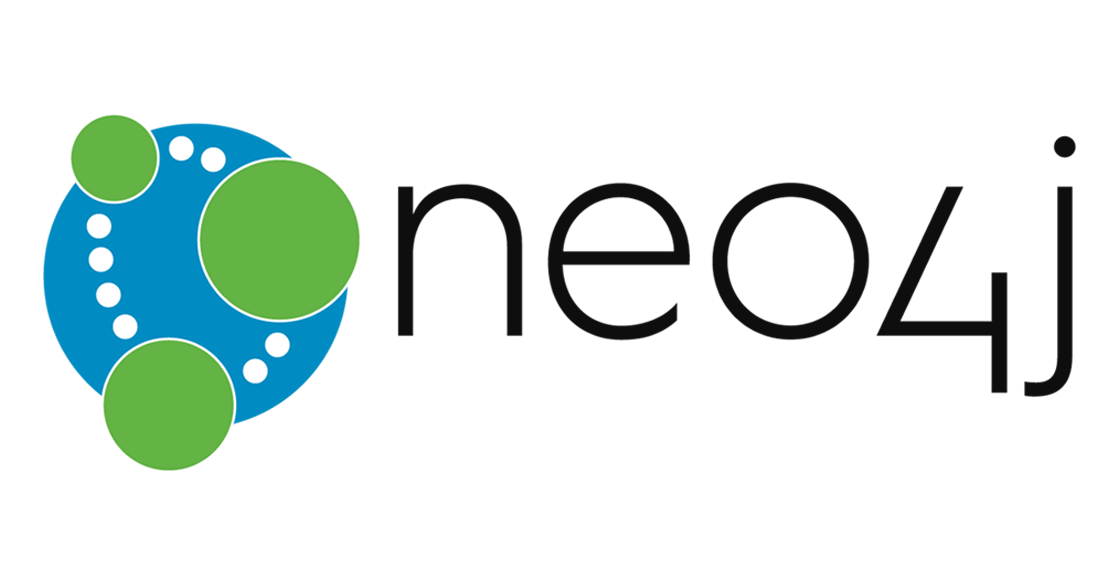 LET’S LOOK BACK
# YOUR FIRST DATABASE
# SQL
# AGGREGATIONS
# JOINS
# DATA MODELLING
# STORED PROCEDURES
# DATA WAREHOUSE
# CSV / JSON
# API
# WORLD BANK / EUROSTAT
# COMMAND LINE BASH
# SENTIMENT ANALYSIS 
# KNIME
# CLOUD / AWS
# NOSQL
# SOLR
# NETWORK SCIENCE
# NEO4J
# PARADISE PAPERS
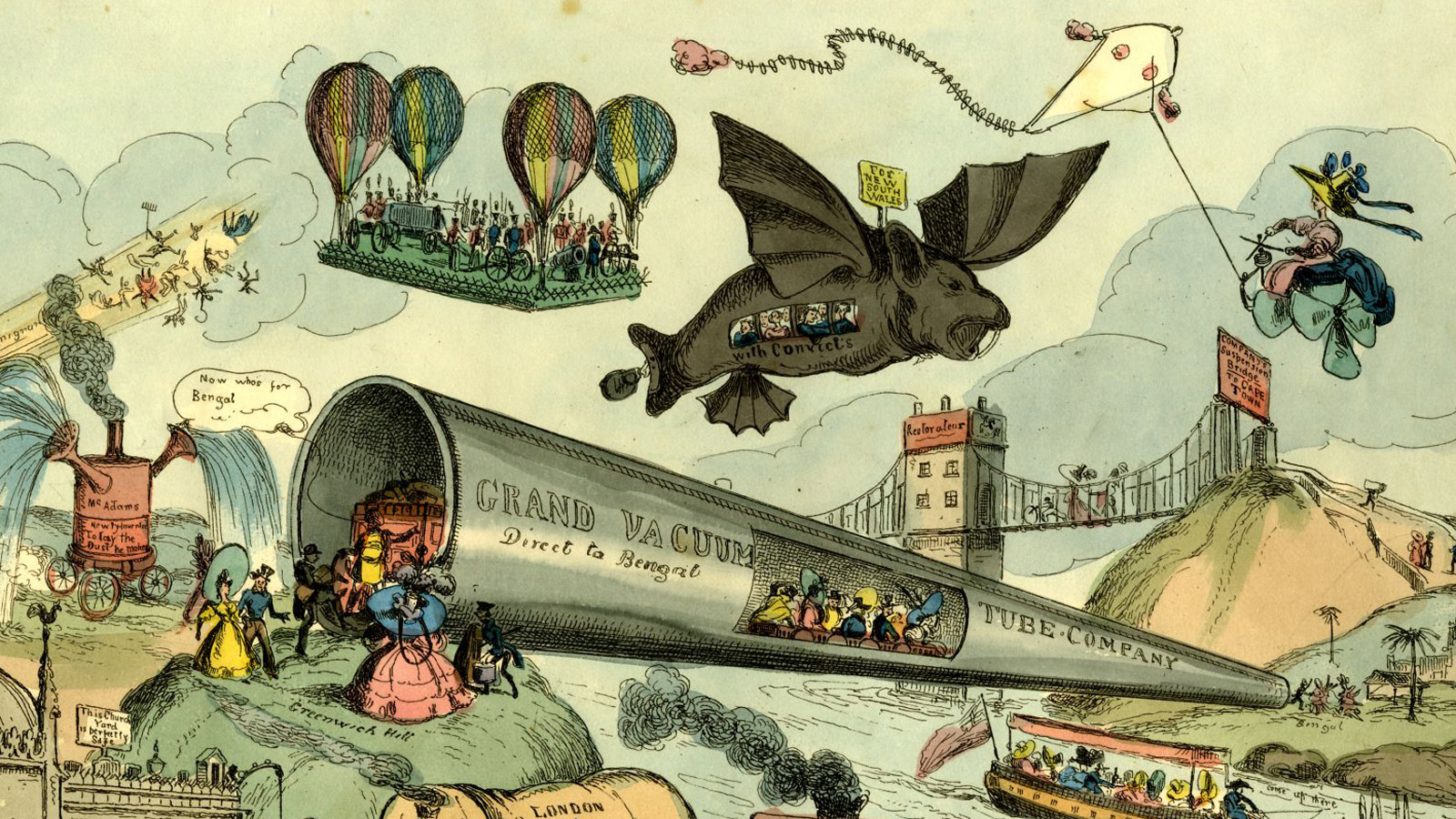